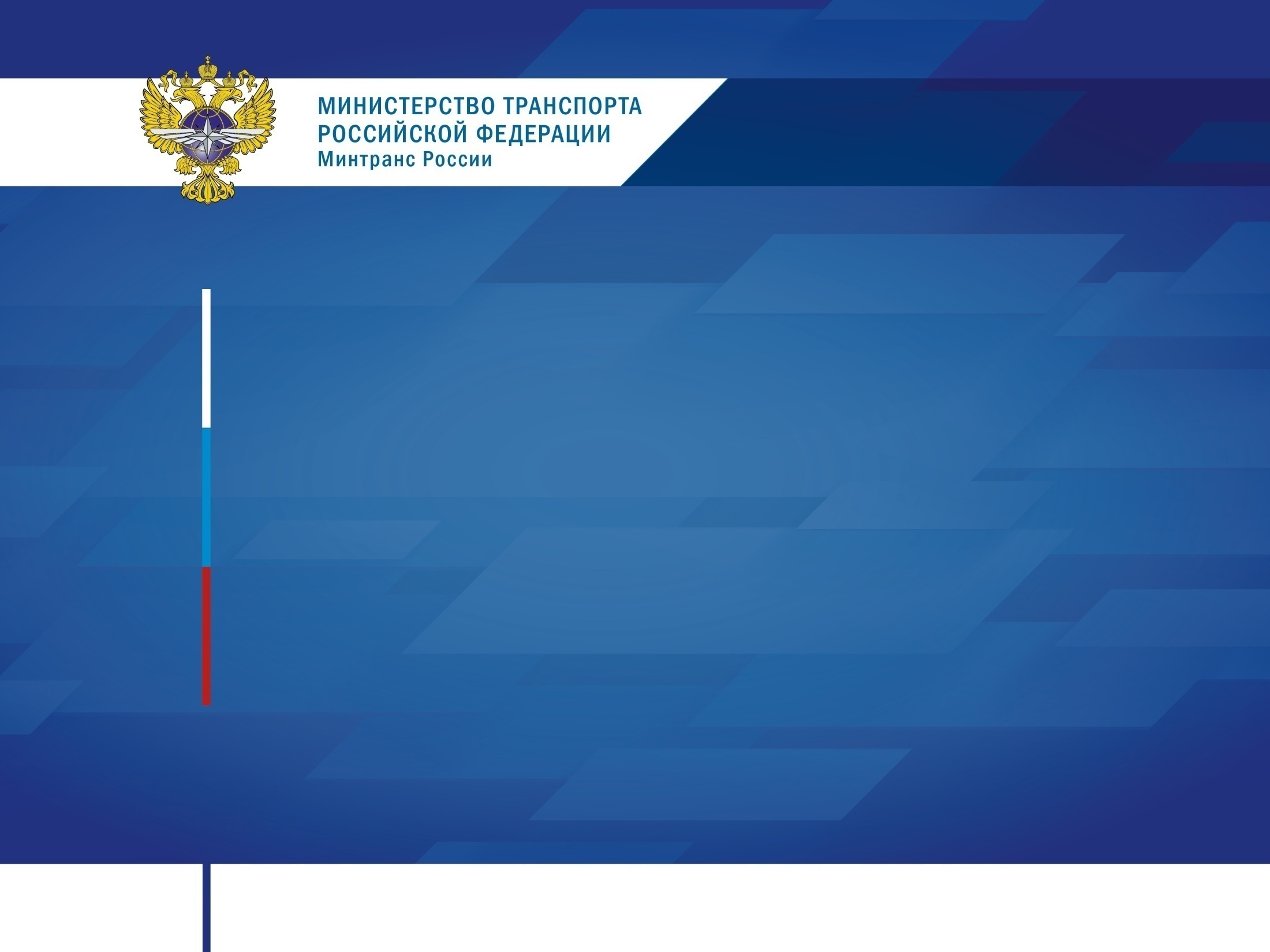 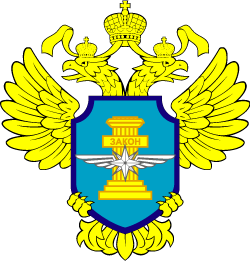 Федеральная 
служба по надзору 
в сфере транспорта
Северо-Восточное межрегиональное управление государственного автодорожного надзора
Результаты 
правоприменительной практики 
и соблюдения обязательных требований 
в сфере автомобильного транспорта 
за 2022 год.
15 февраля 2023 года
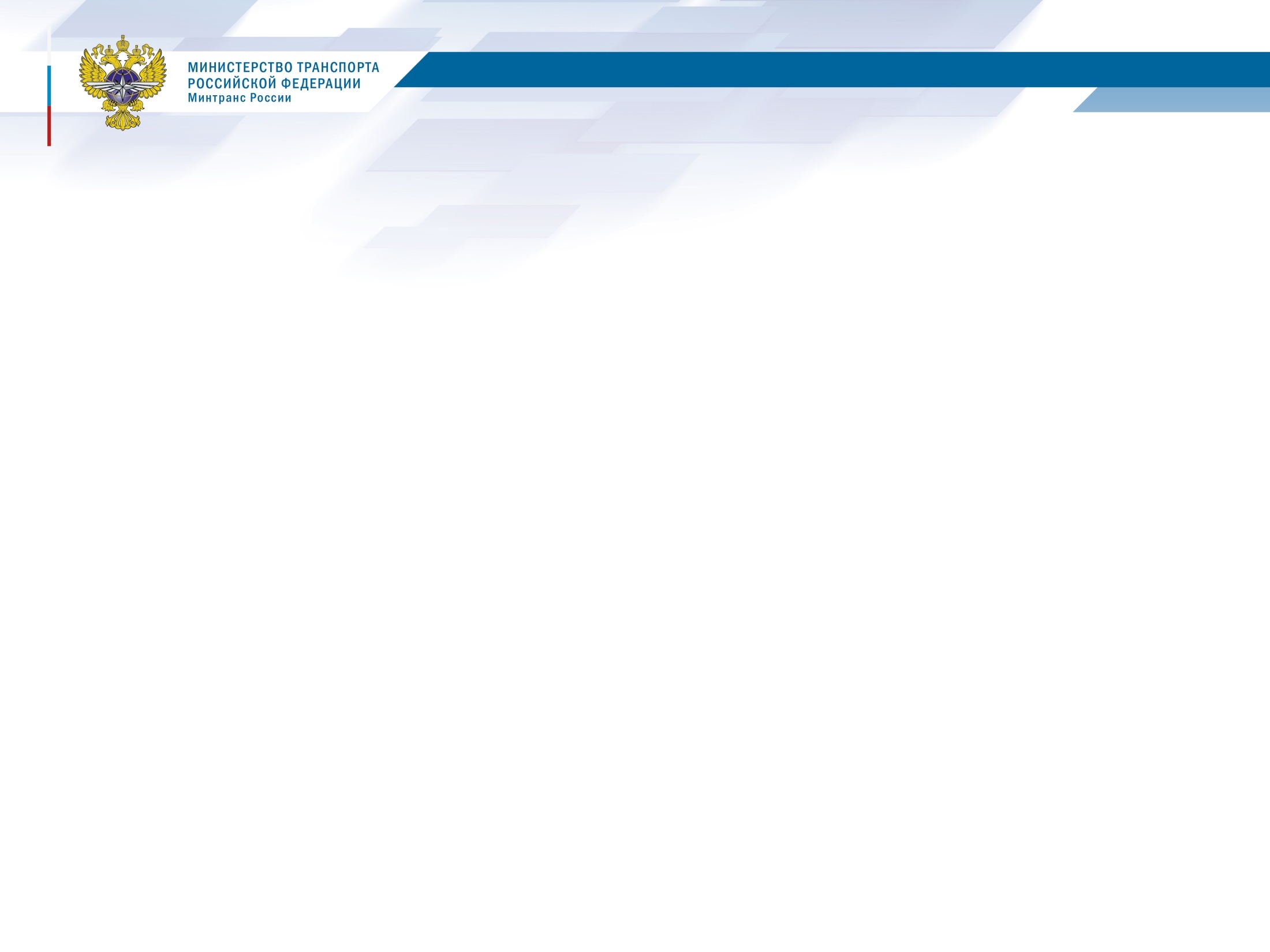 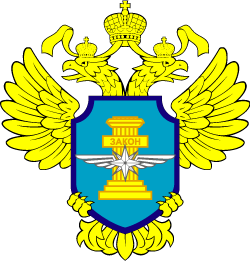 Федеральная служба по надзору в сфере транспорта
2
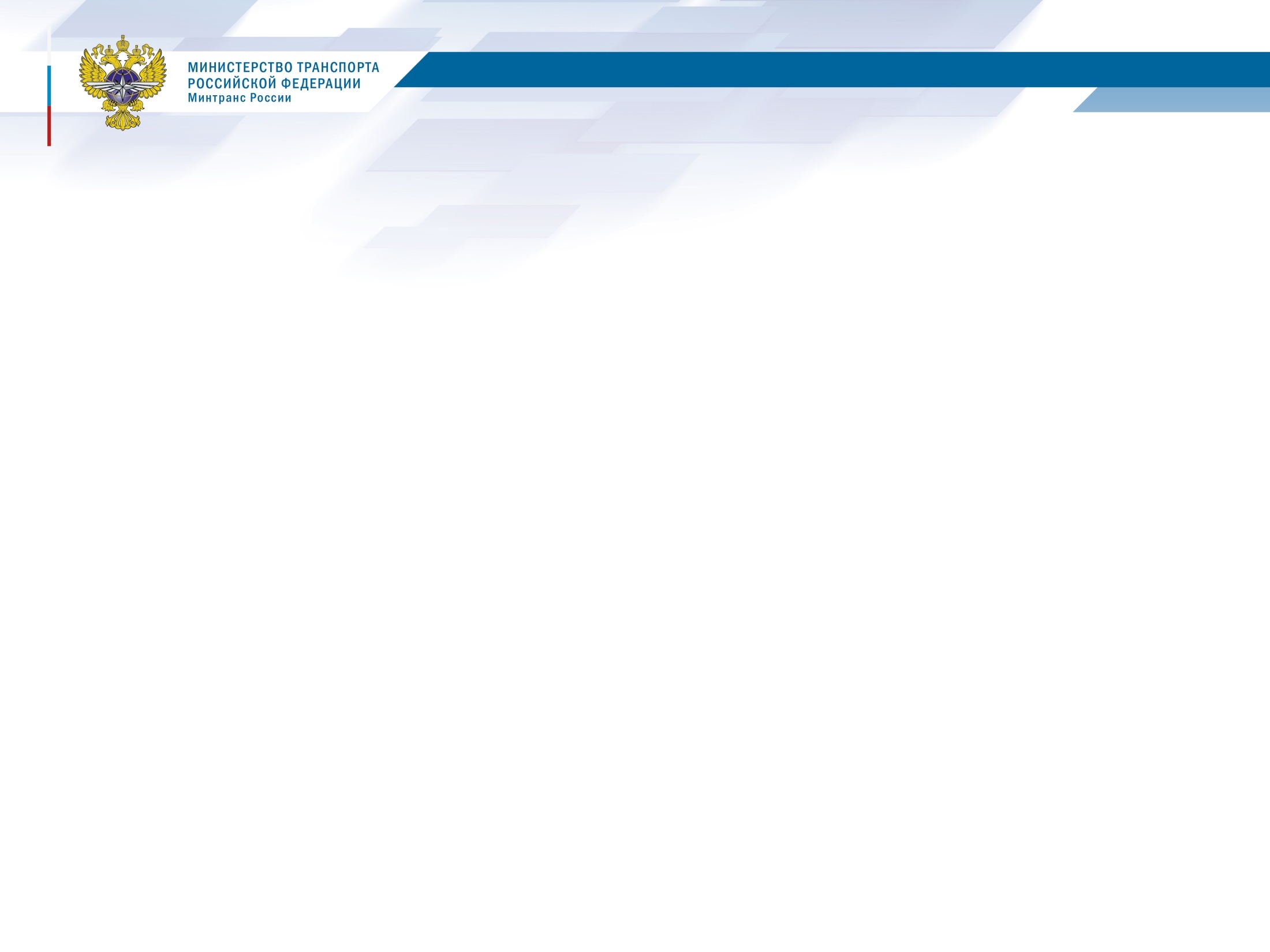 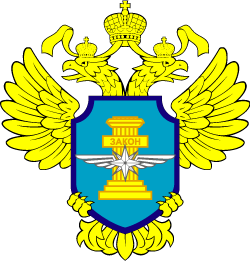 Федеральная служба по надзору в сфере транспорта
3
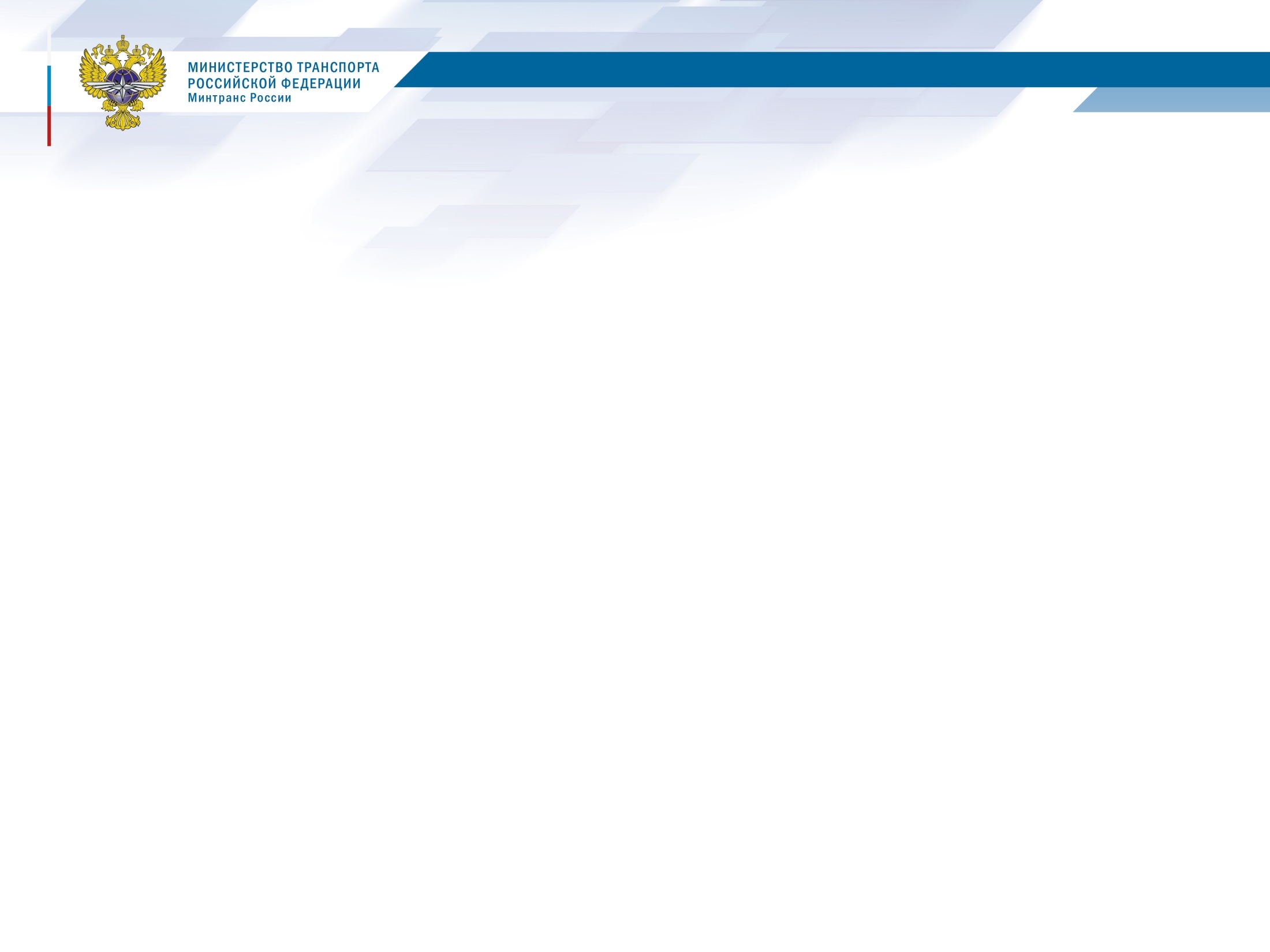 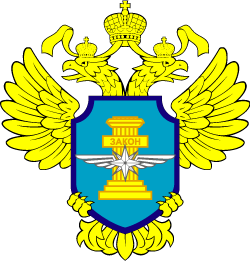 Федеральная служба по надзору в сфере транспорта
4
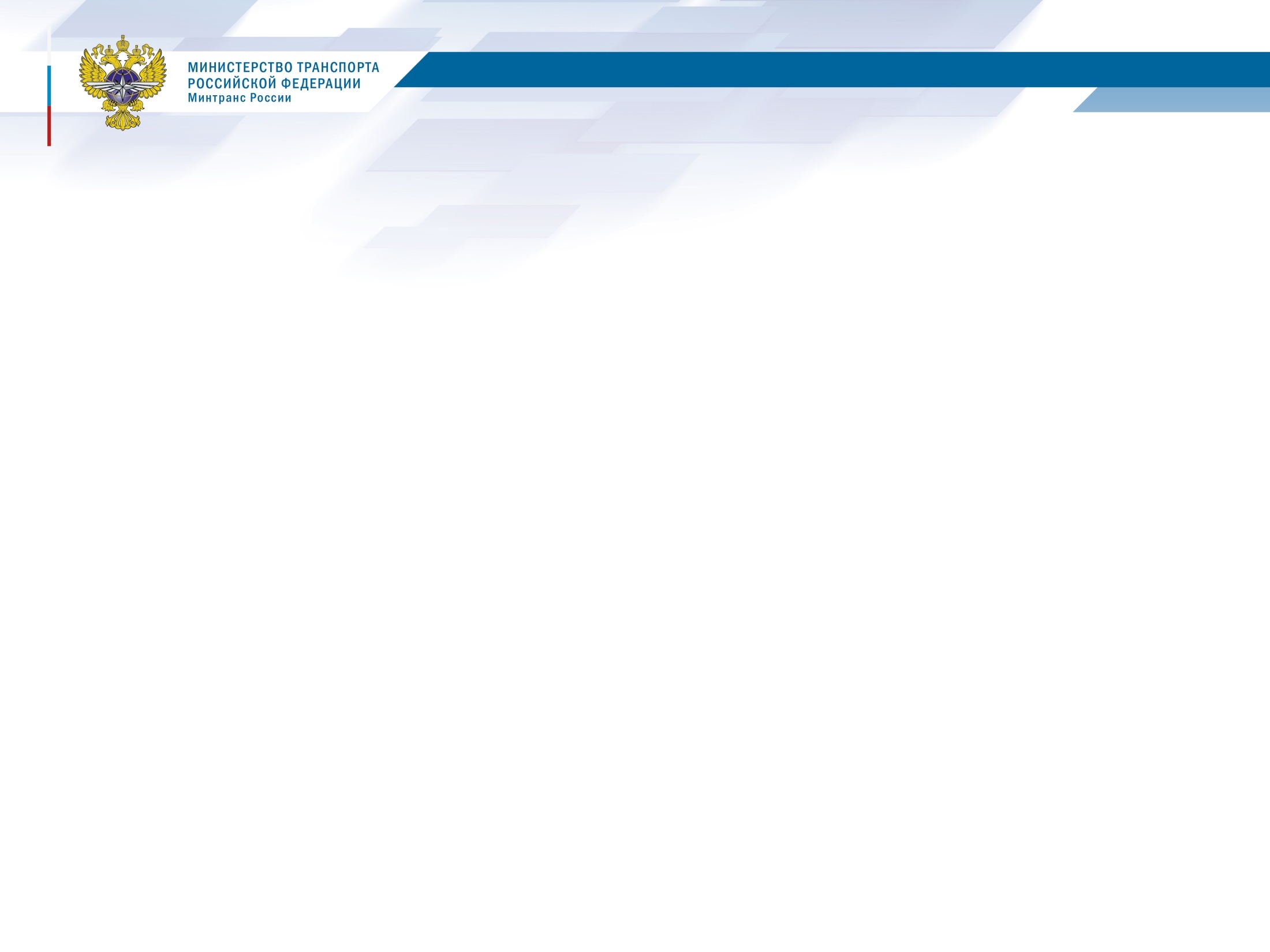 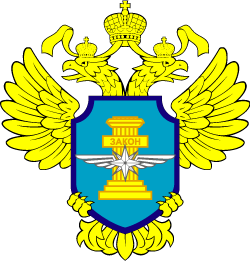 Федеральная служба по надзору в сфере транспорта
5
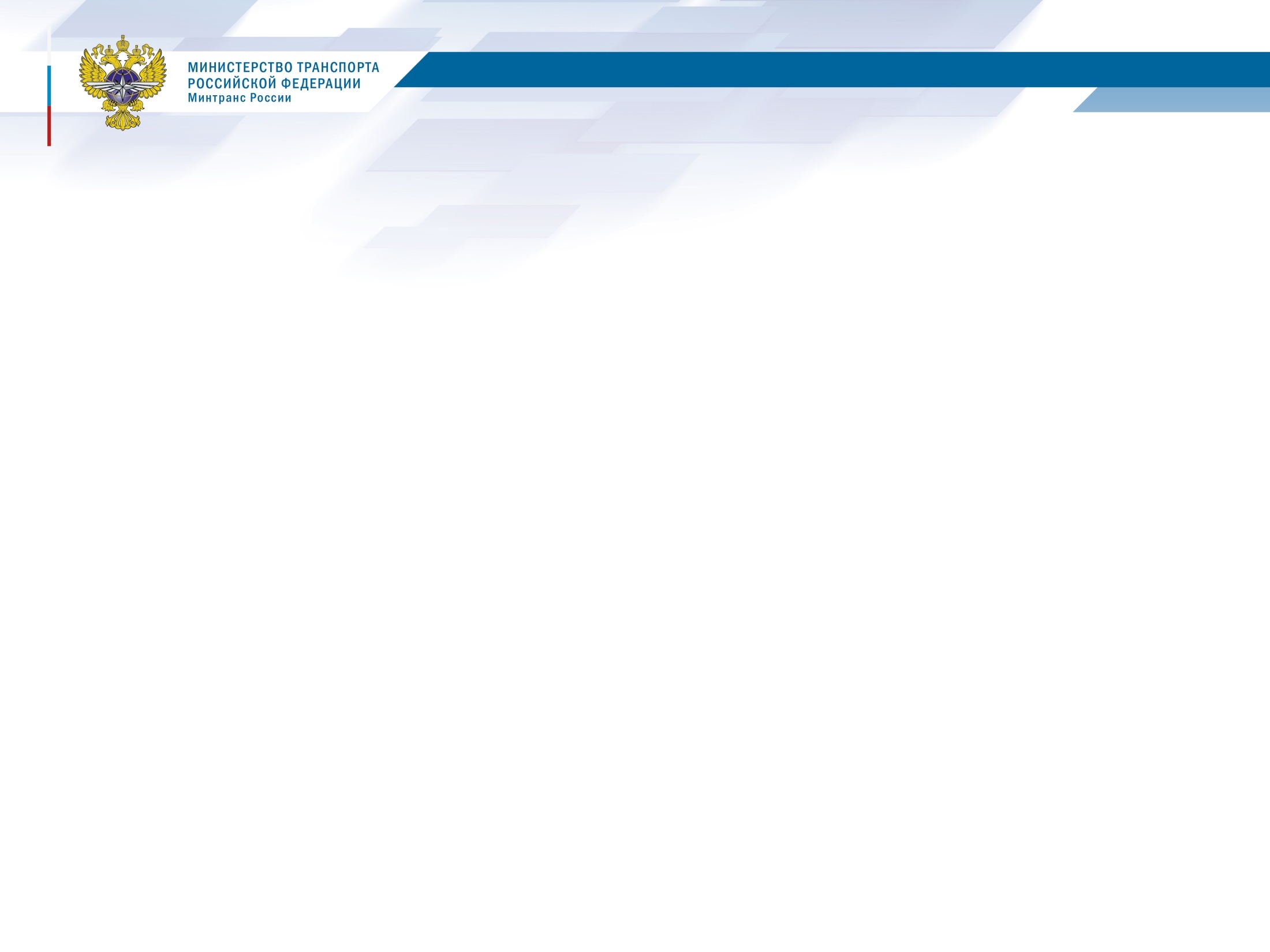 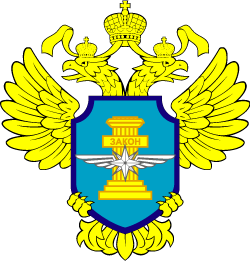 Федеральная служба по надзору в сфере транспорта
6
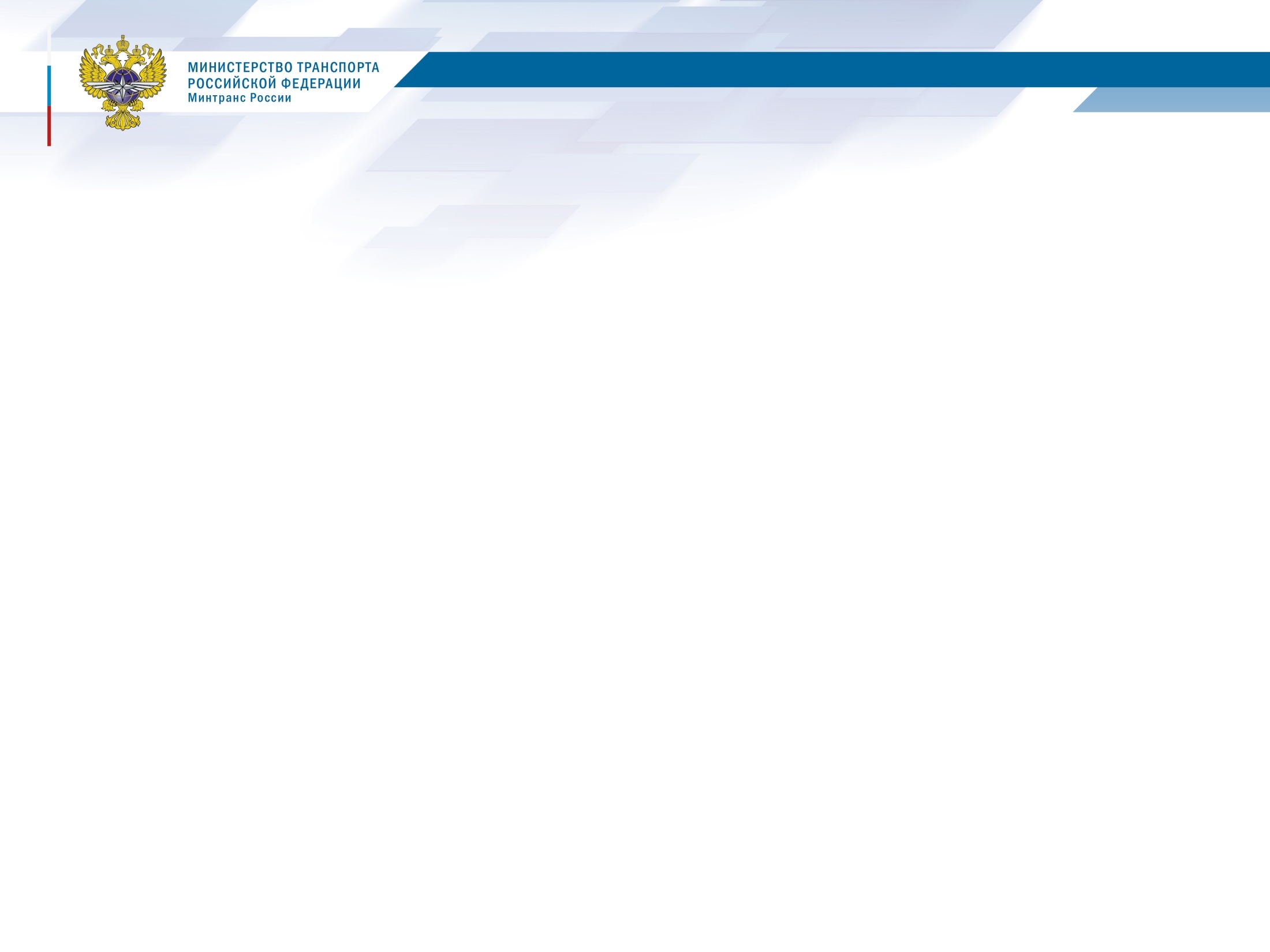 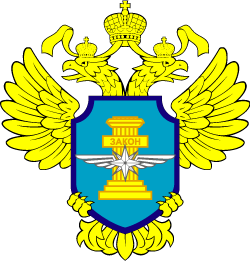 Федеральная служба по надзору в сфере транспорта
7
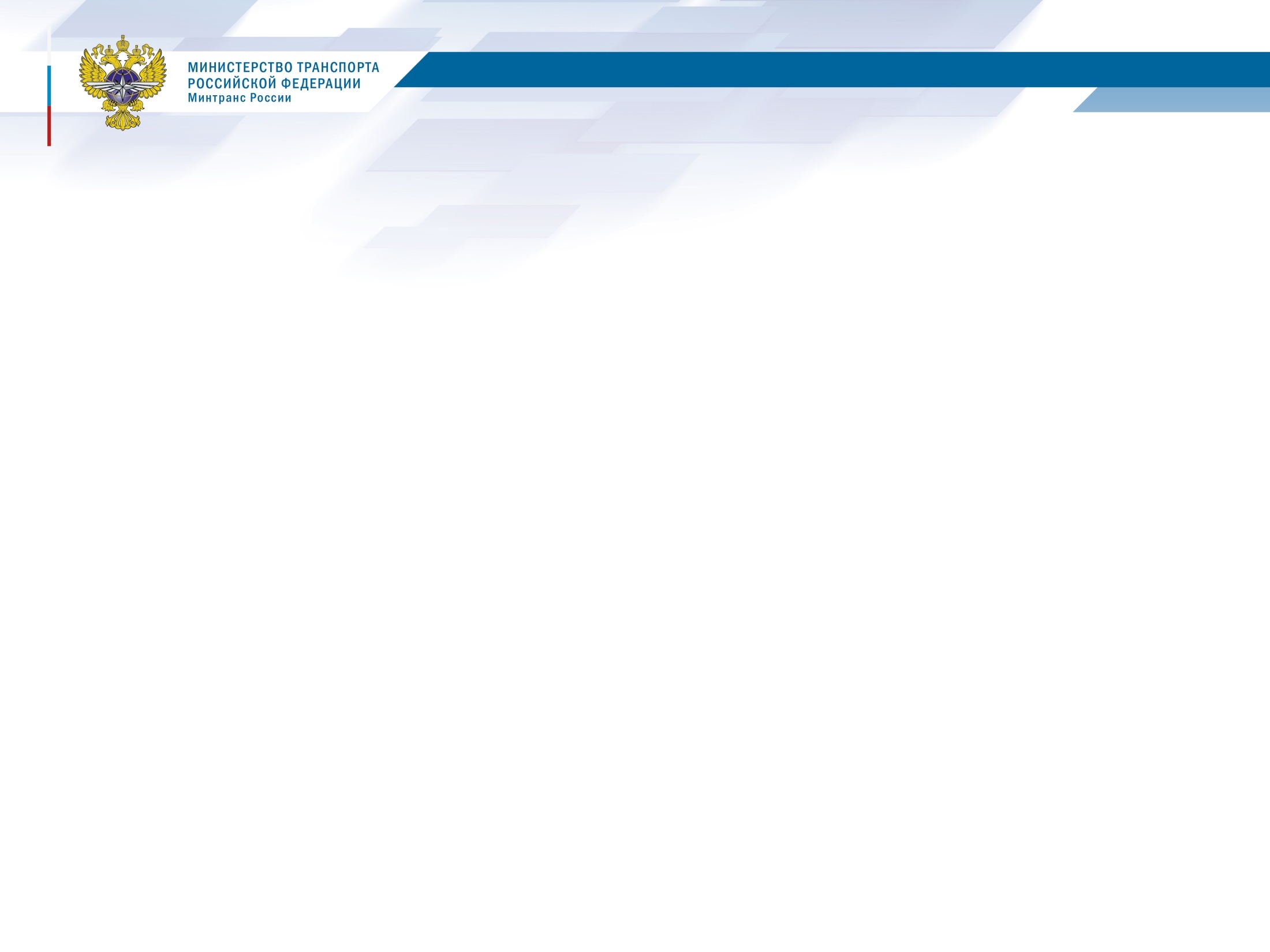 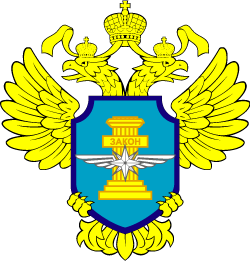 Федеральная служба по надзору в сфере транспорта
8
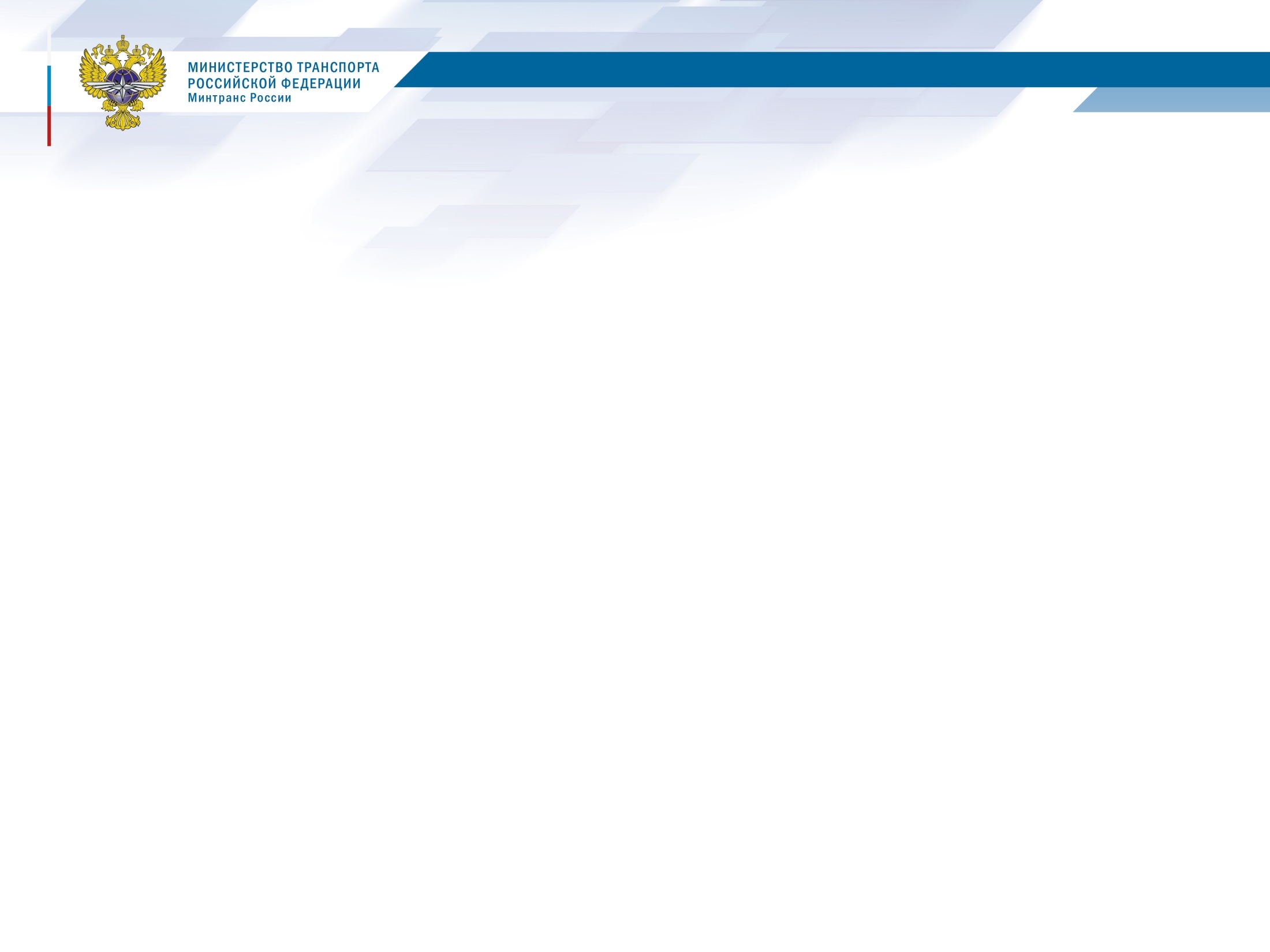 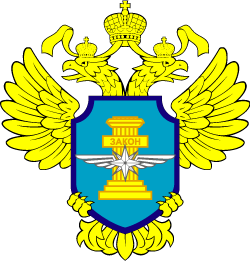 Федеральная служба по надзору в сфере транспорта
9
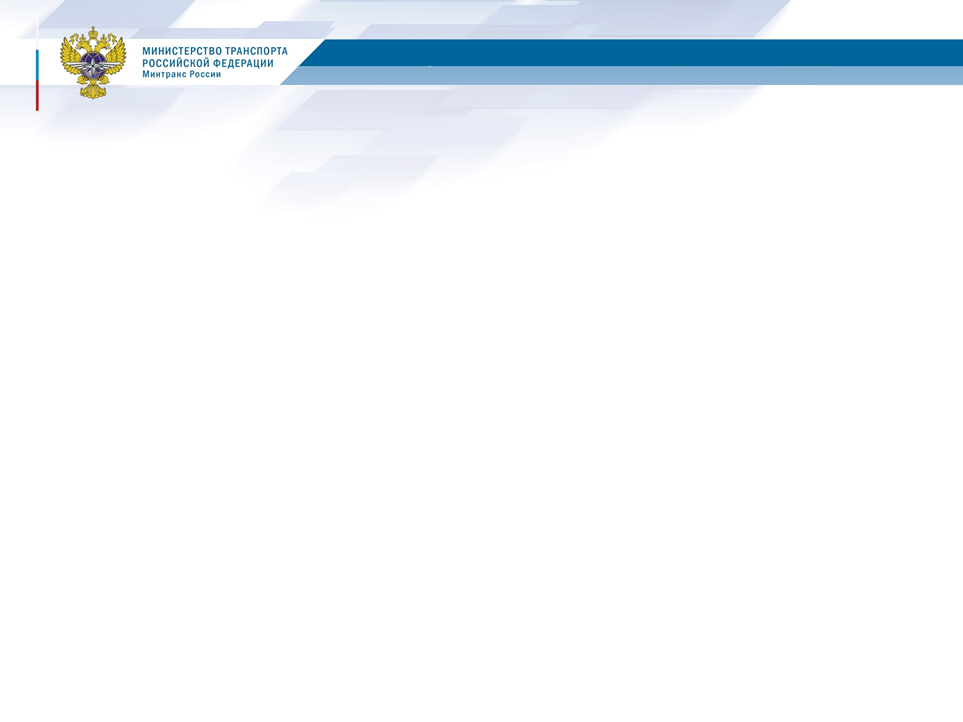 Федеральная служба по надзору в сфере  транспорта
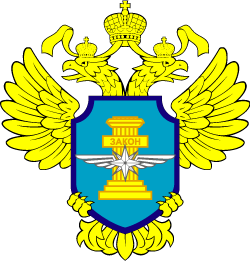 10
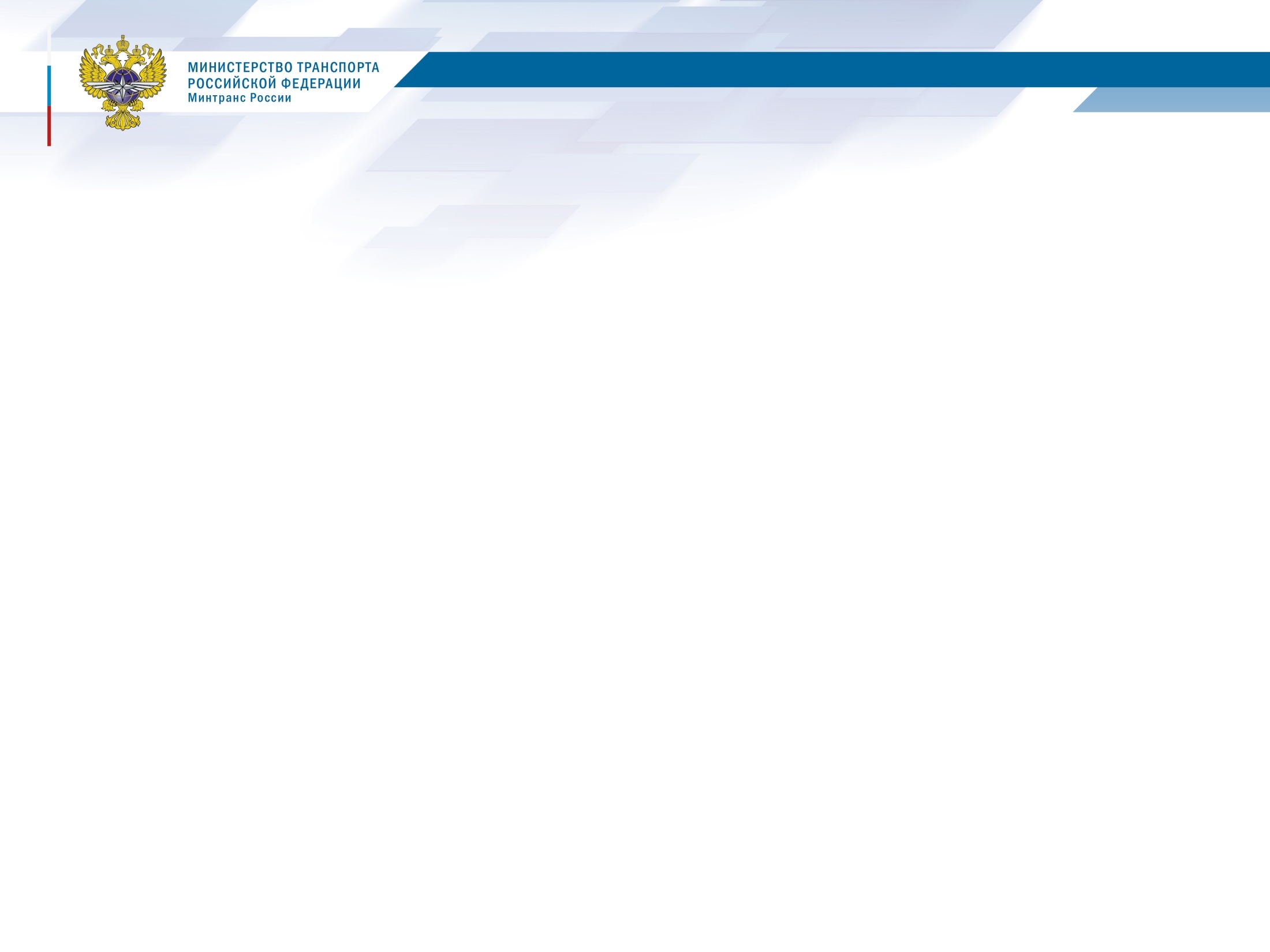 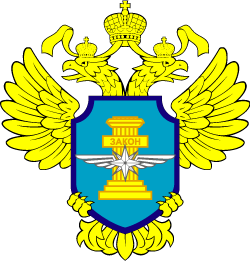 Федеральная служба по надзору в сфере транспорта
11
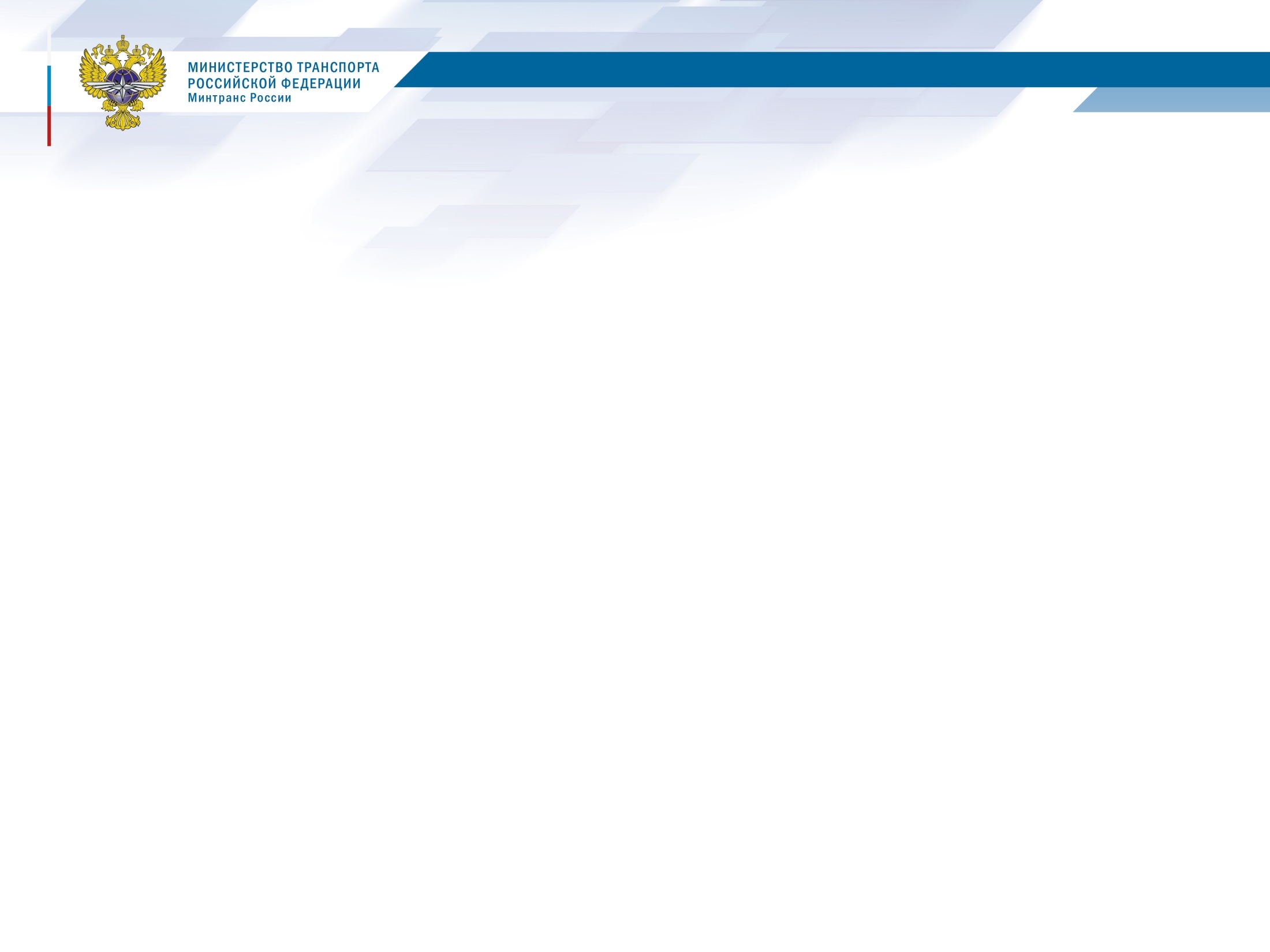 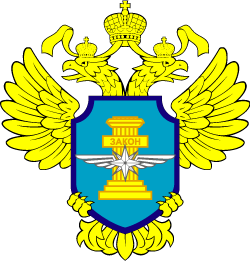 Федеральная служба по надзору в сфере транспорта
Плановые и внеплановые проверки субъектов 
транспортного комплекса
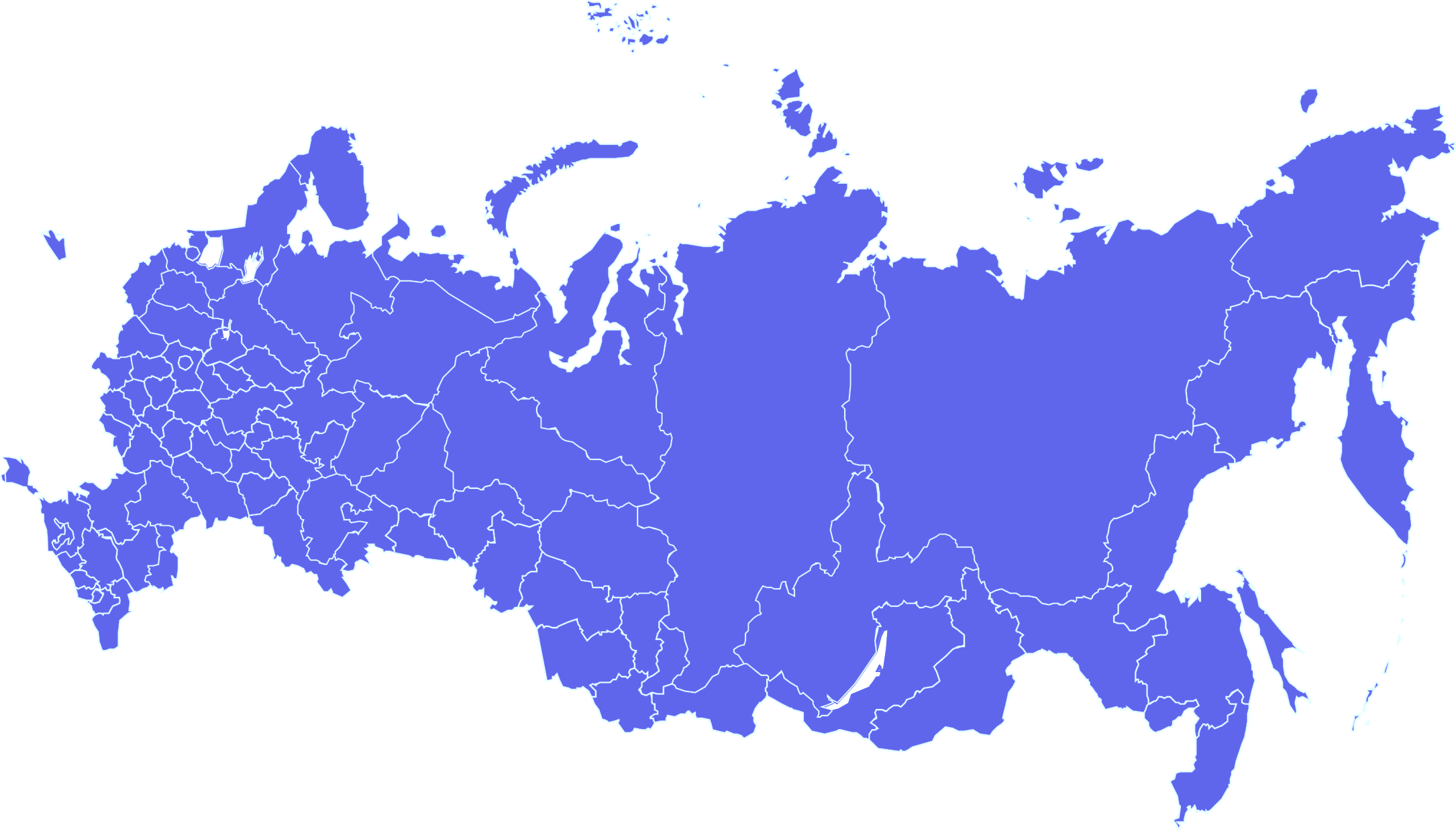 Всего проведено проверок
79
внеплановых проверок67
плановых проверок12
Субъекты малого и среднего предпринимательства
10
Субъекты малого и среднего предпринимательства 41
Бюджетные организации, в том числе осуществляющие подвоз детей 
10
Бюджетные организации, в том числе осуществляющие подвоз детей 1
12
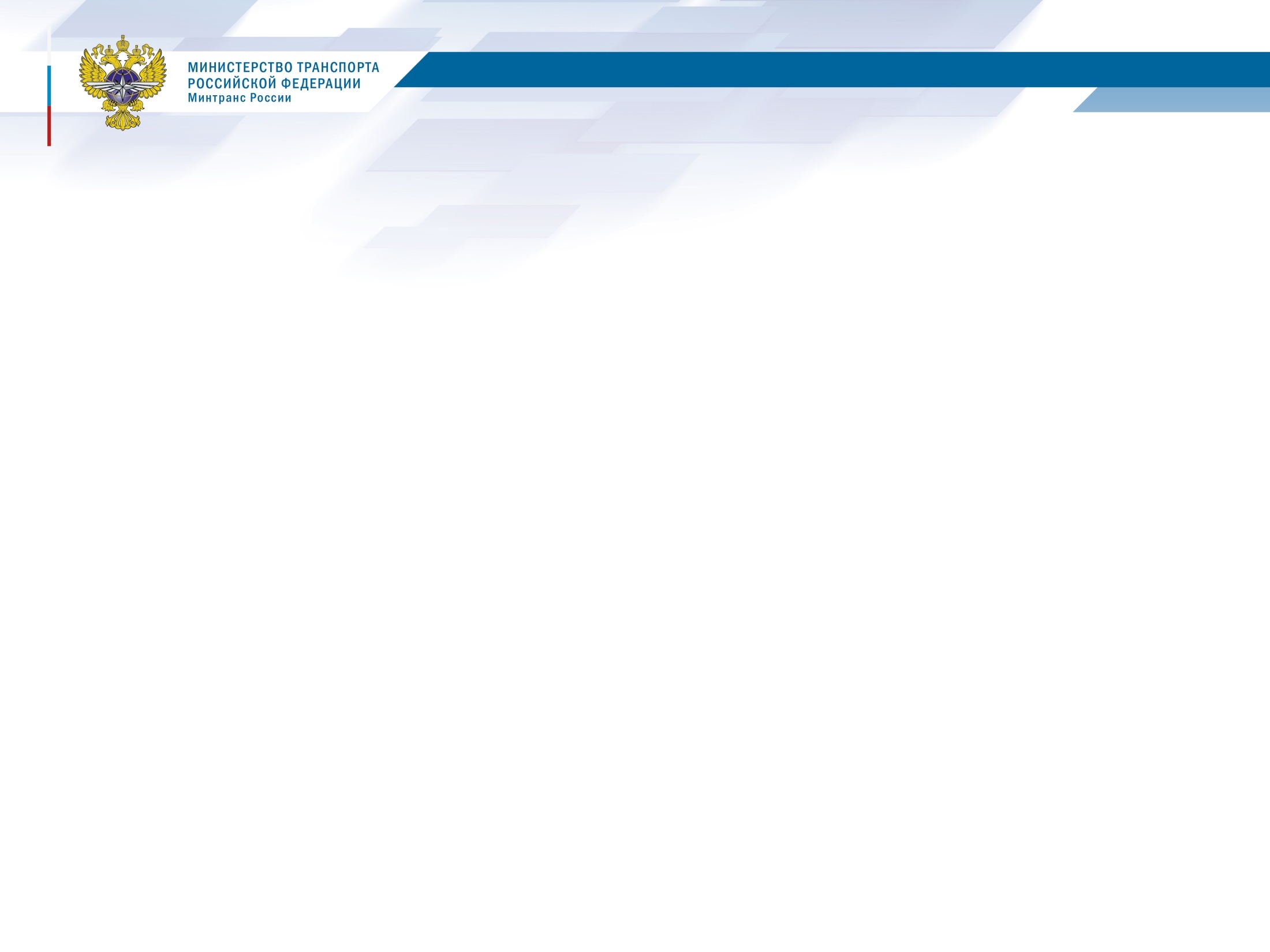 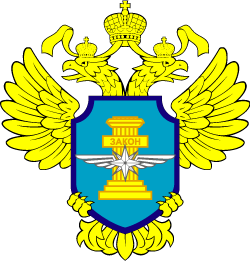 Федеральная служба по надзору в сфере транспорта
Надзор в режиме постоянного рейда
Проверено 
транспортных средств

68 967
Выявлено транспортных средств с нарушениями
14 468
Выявлено  
нарушений


24 294
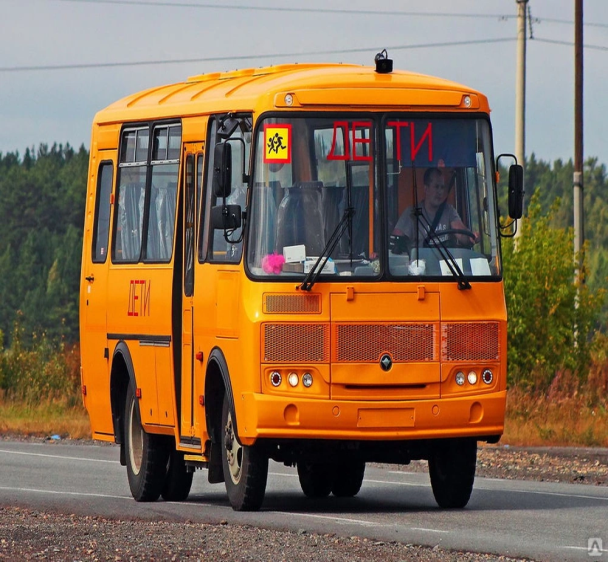 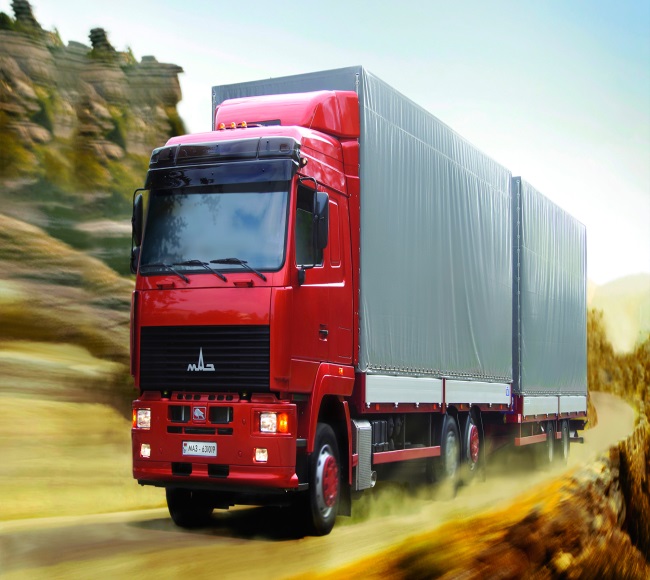 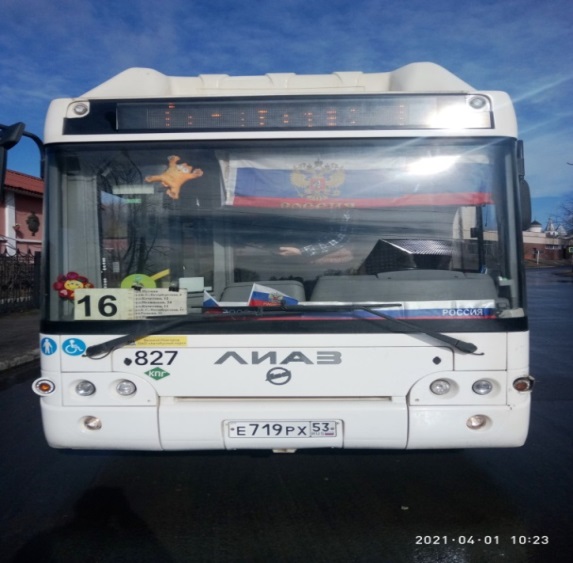 13
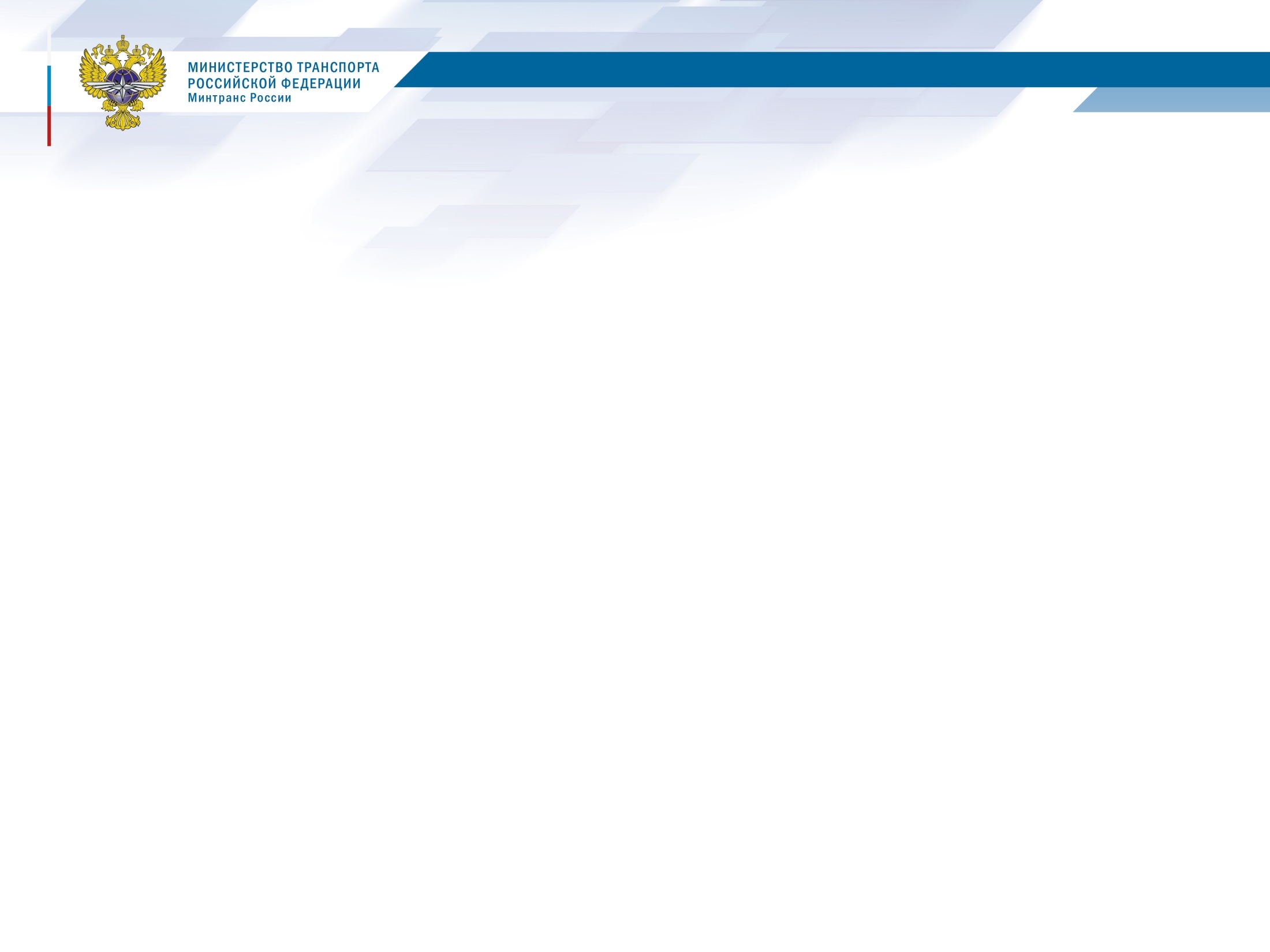 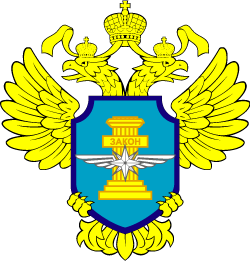 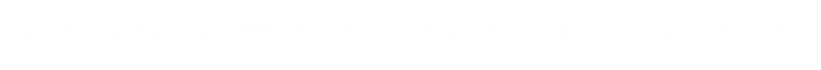 Надзор в режиме постоянного рейда
Федеральная служба по надзору в сфере транспорта
14
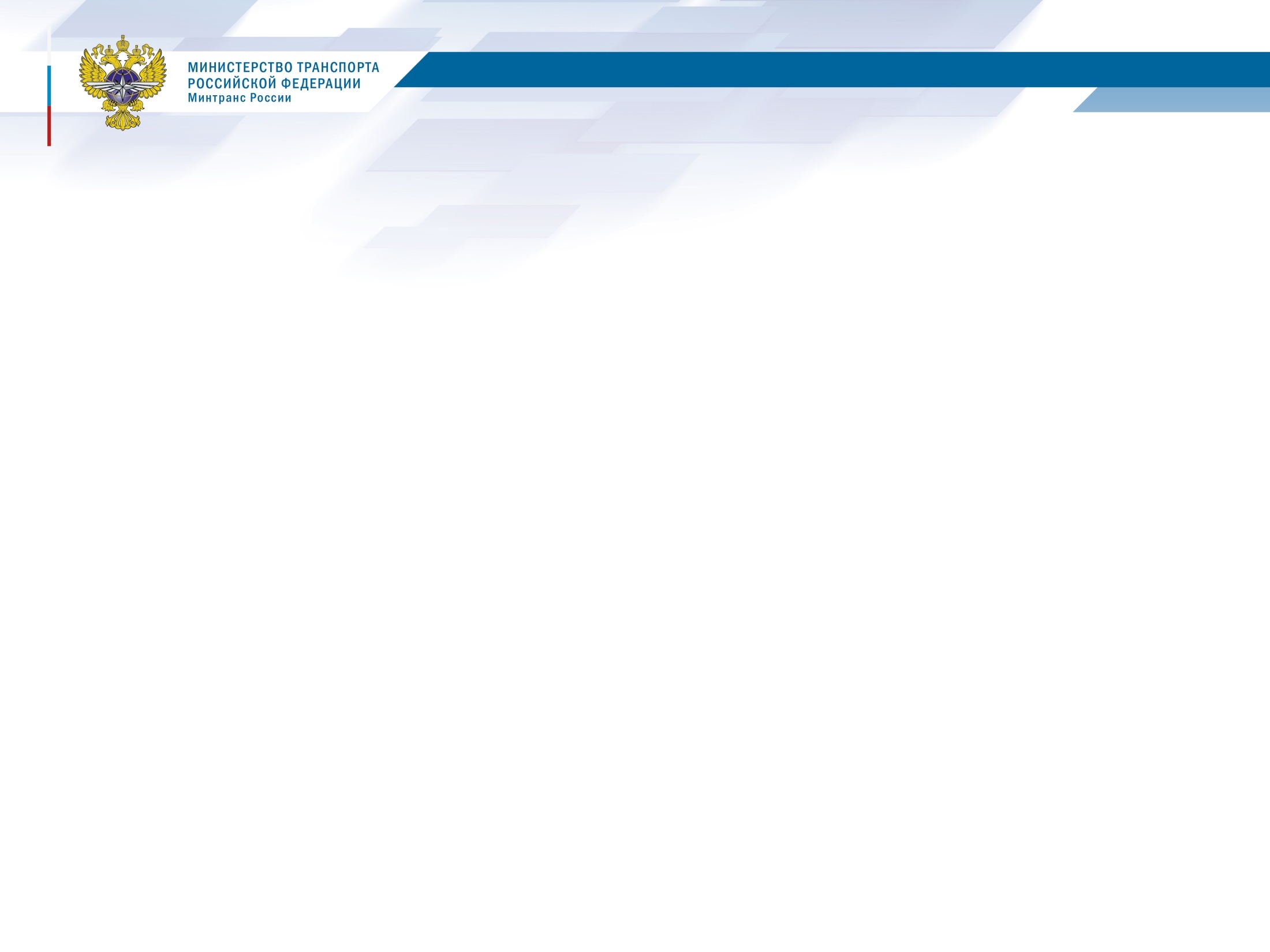 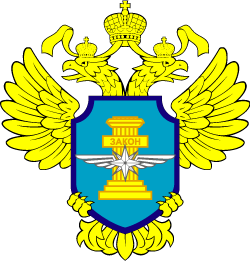 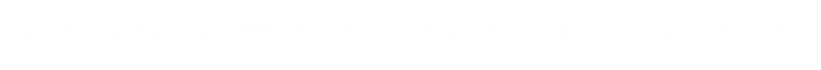 Государственный контроль (надзор) за осуществлениеммеждународных автомобильных перевозок и весогабаритный контроль Реализация полномочий государственного контроля (надзора) за осуществлением международных автомобильных перевозок и весогабаритный контроль проводится должностными лицами Управления на сети федеральных автомобильных дорог, проходящих по территории Новгородской области, Псковской области, Вологодской области на автодорогах:
- М-10 «Россия» (Москва – Санкт-Петербург);
- Р-56 (Великий Новгород – Псков);
- Р-47 (Новгород - Луга);
- М-9 «Балтия» Москва–Волоколамск (граница с Республикой Латвия);
- Р-23 Санкт-Петербург-Псков–Невель (граница с Республикой Беларусь);
- М-8 «Москва-Ярославль-Вологда-Архангельск» ; 
- М-8 «Москва-Ярославль-Вологда-Архангельск» ;
- А-114 «Вологда-Тихвин-автомобильная дорога Р-21 «Кола».
15
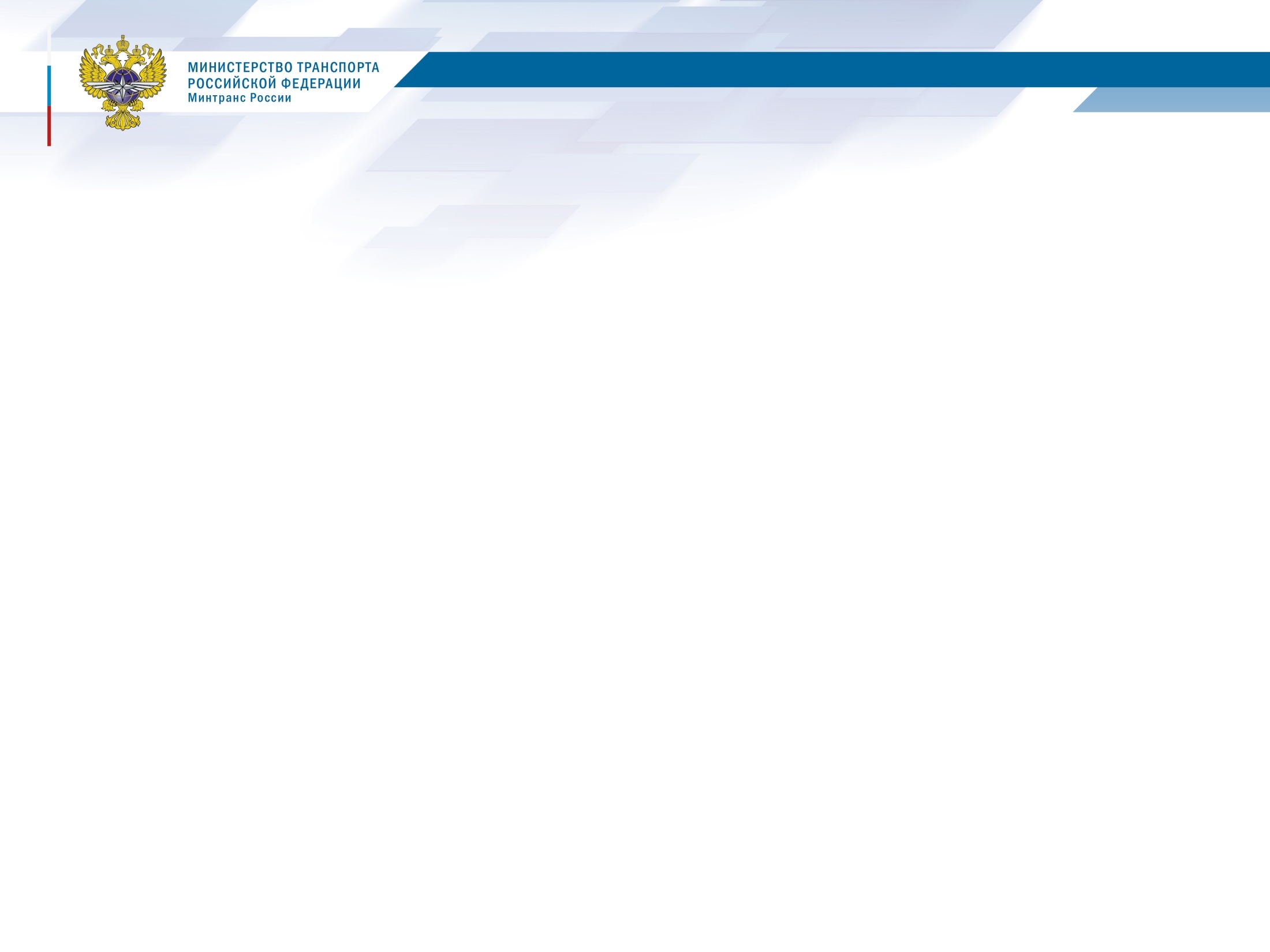 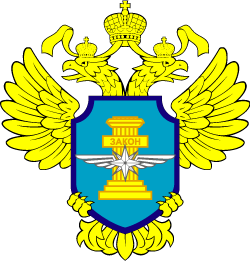 Федеральная служба по надзору в сфере транспорта
Государственный контроль (надзор) за осуществлением 
международных автомобильных перевозок
16
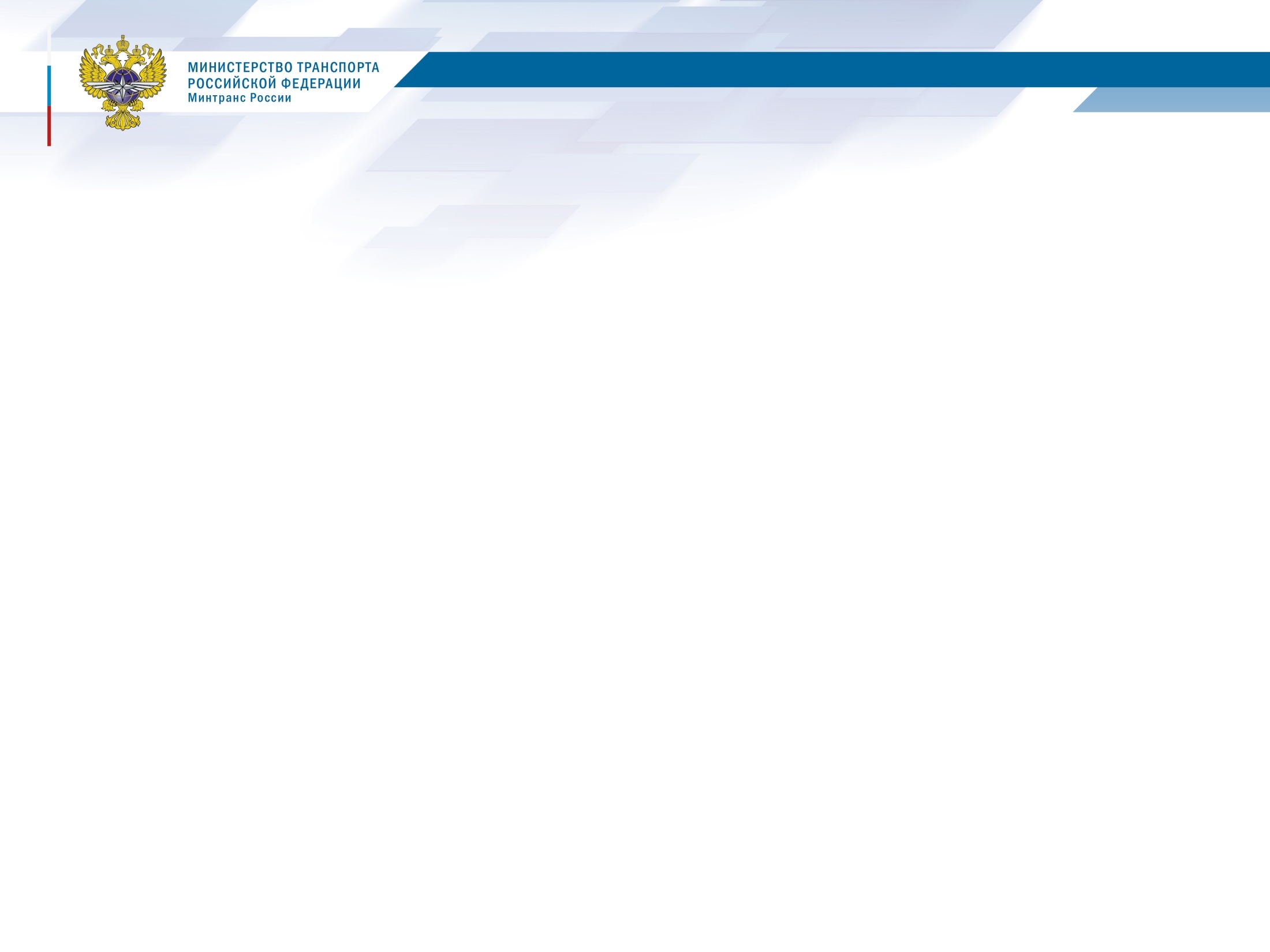 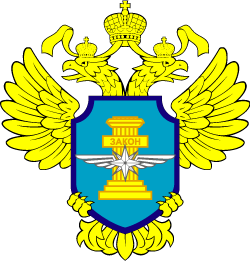 Федеральная служба по надзору в сфере транспорта
Контроль транспортных средств на постах транспортного и весового контроля
17
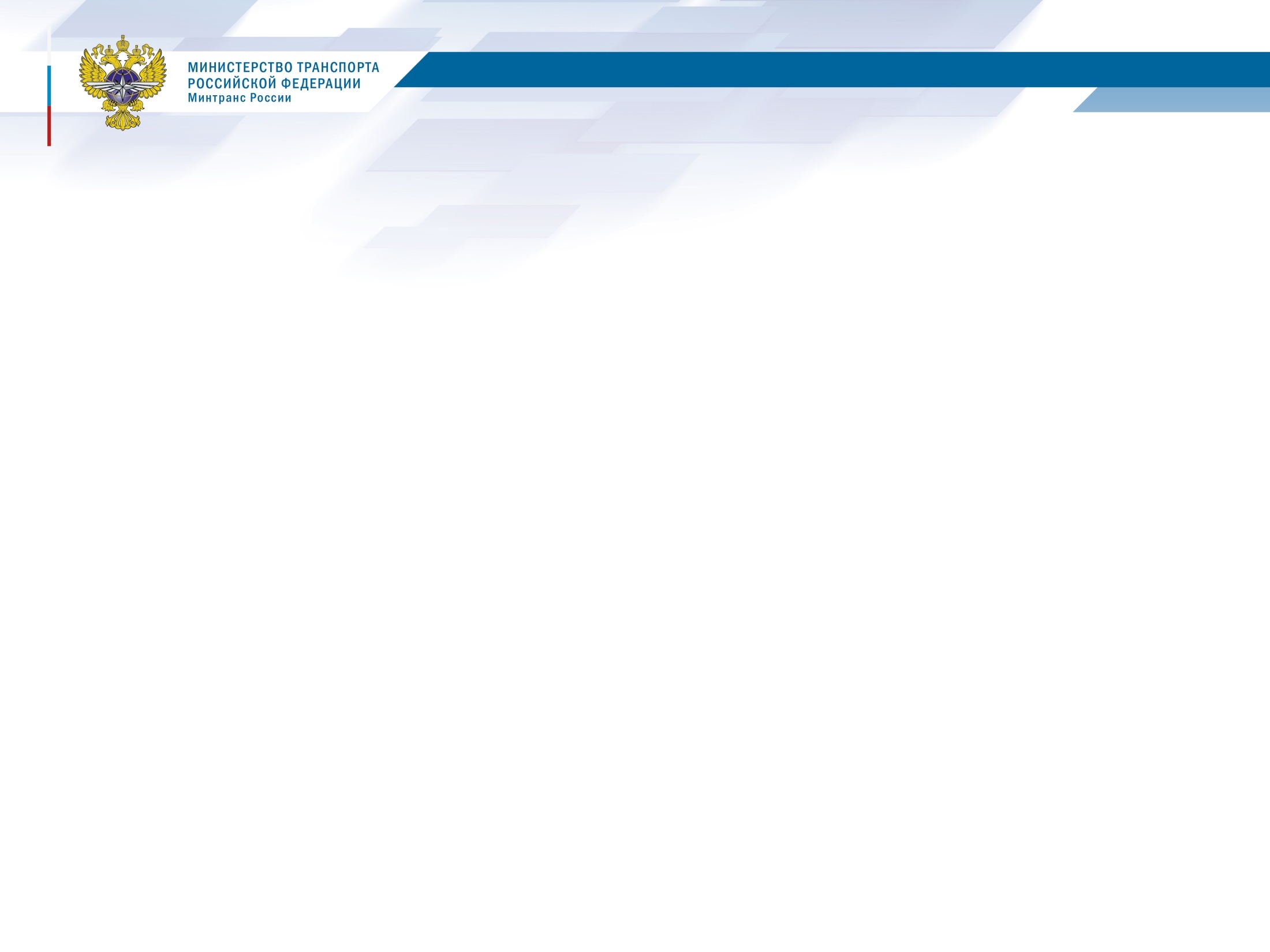 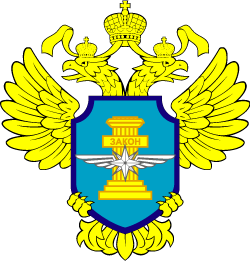 Федеральная служба по надзору в сфере транспорта
18
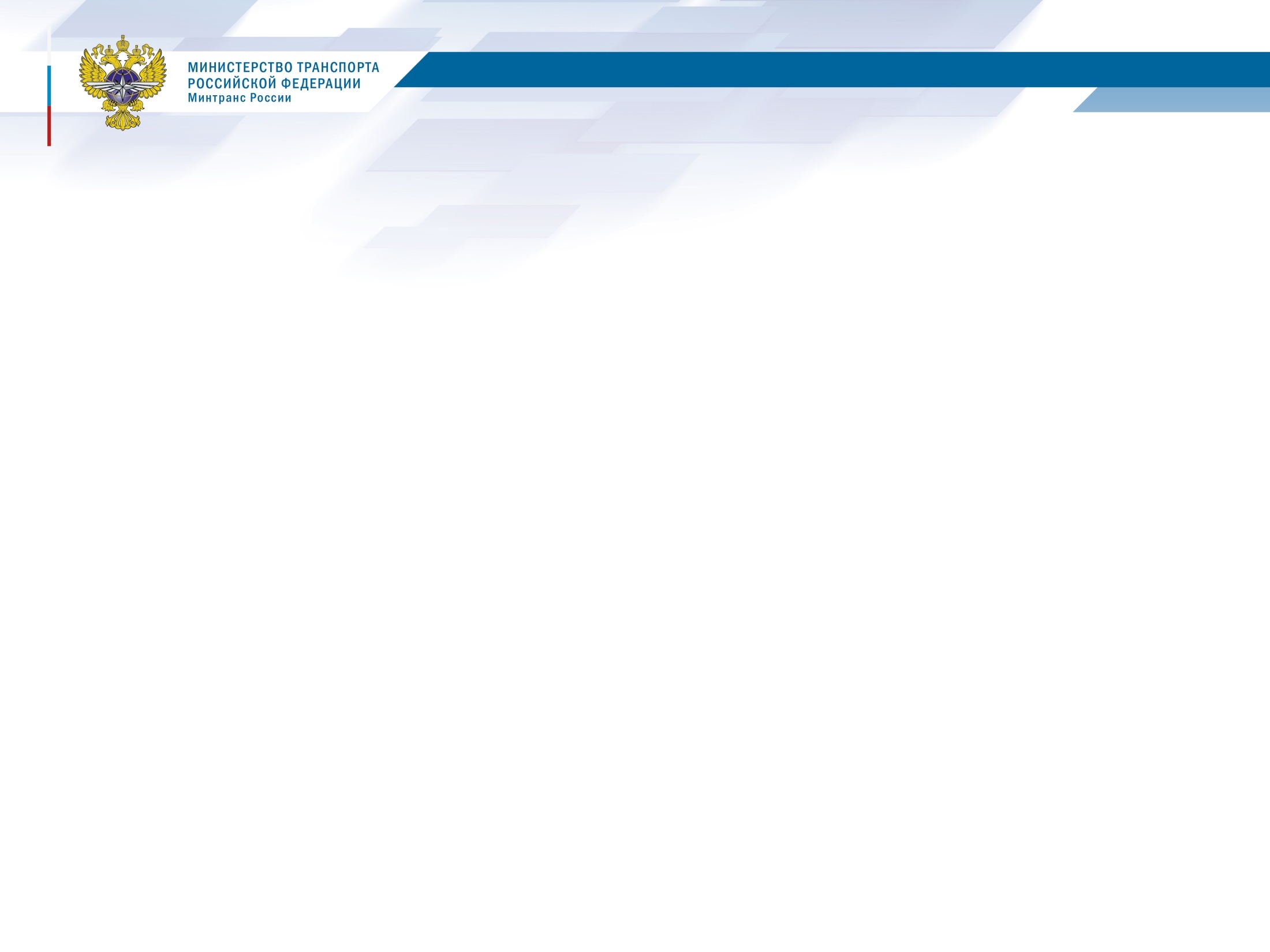 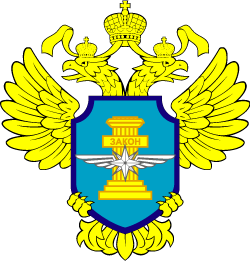 Федеральная служба по надзору в сфере транспорта
Государственный надзор за обеспечением
сохранности автомобильных дорог федерального значения
19
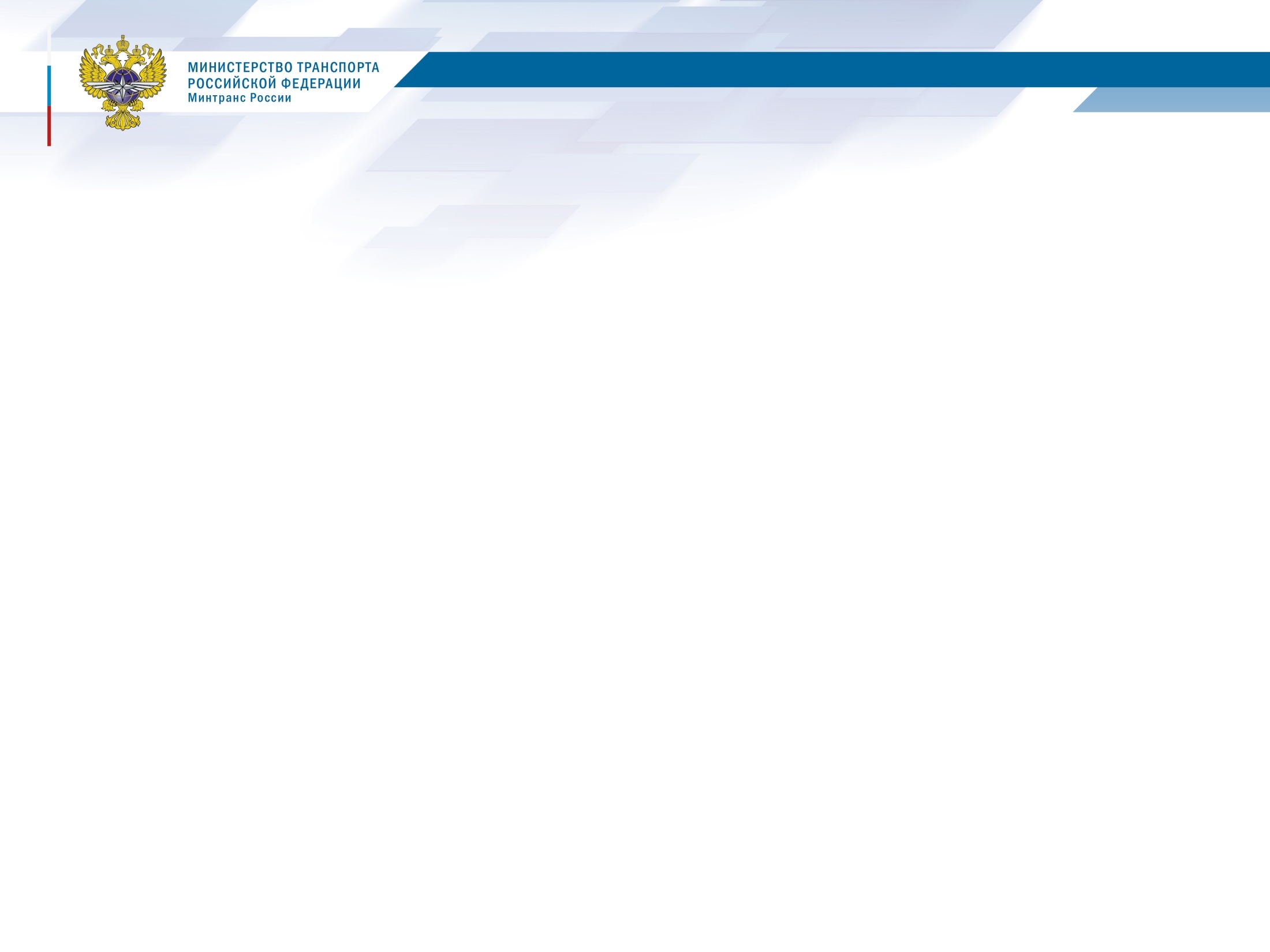 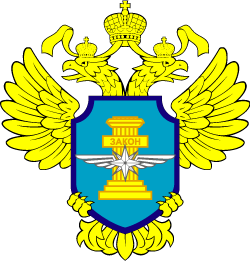 Федеральная служба по надзору в сфере транспорта
Лицензионно-разрешительная деятельность
20
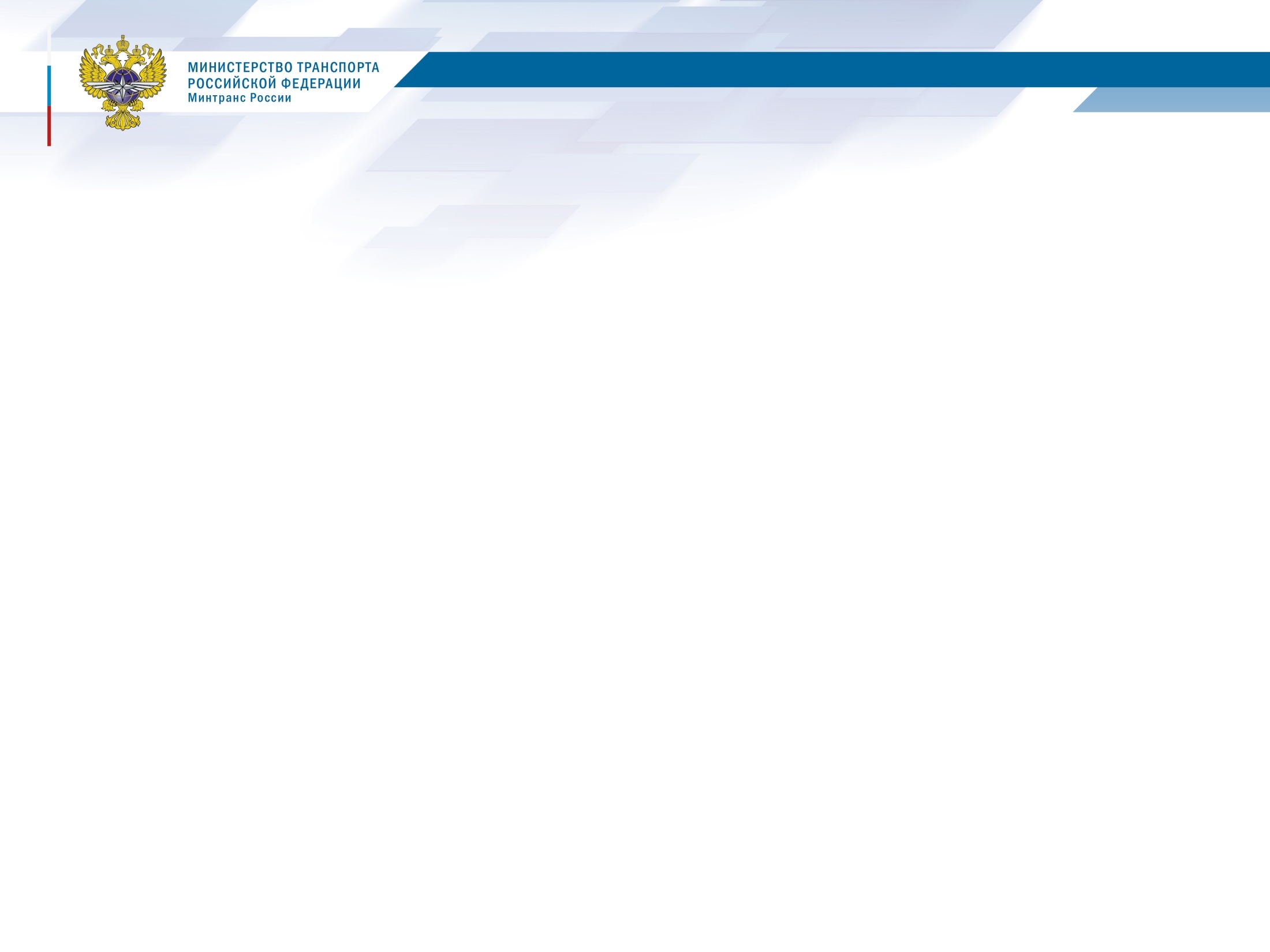 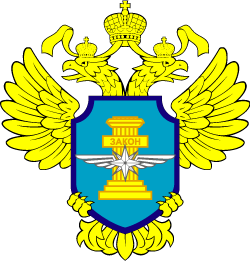 Федеральная служба по надзору в сфере транспорта
Лицензионно-разрешительная деятельность
21
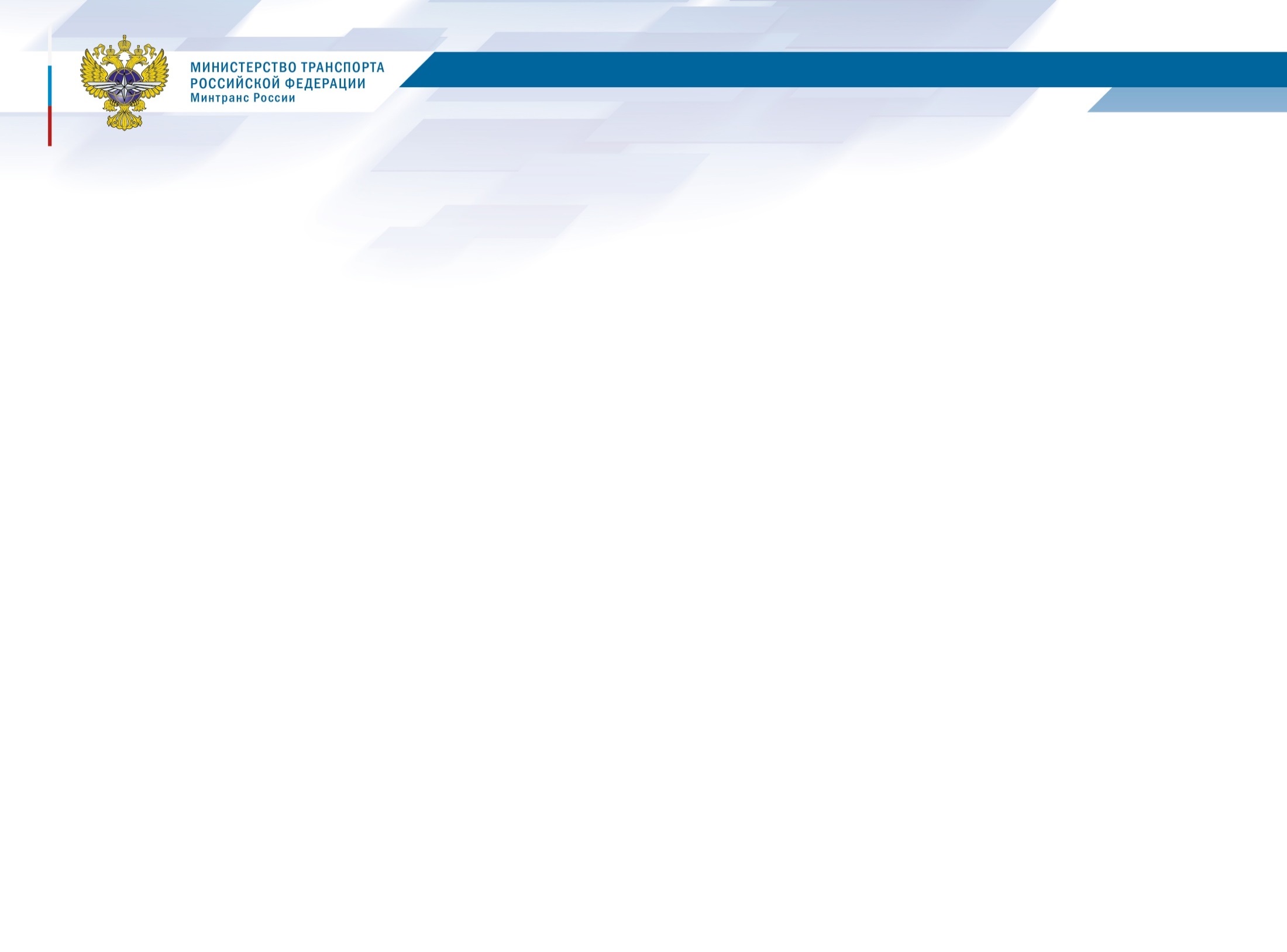 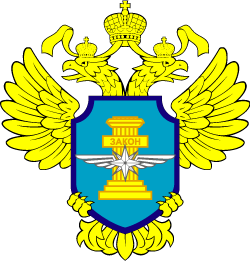 Федеральная служба по надзору в сфере транспорта
Аварийность на лицензионном транспорте
На подконтрольных Управлению территориях за 2022 год по вине лицензиатов зарегистрировано 32 ДТП, в которых 2 человека погибло и 39 человек пострадало.
В сравнении с АППГ- 2021 года показателей аварийности составляет:
- по количеству ДТП – 19, рост (+ 13)
- по количеству погибших - 2  (не изменилось)
- по количеству пострадавших - 42 снижение (- 3).
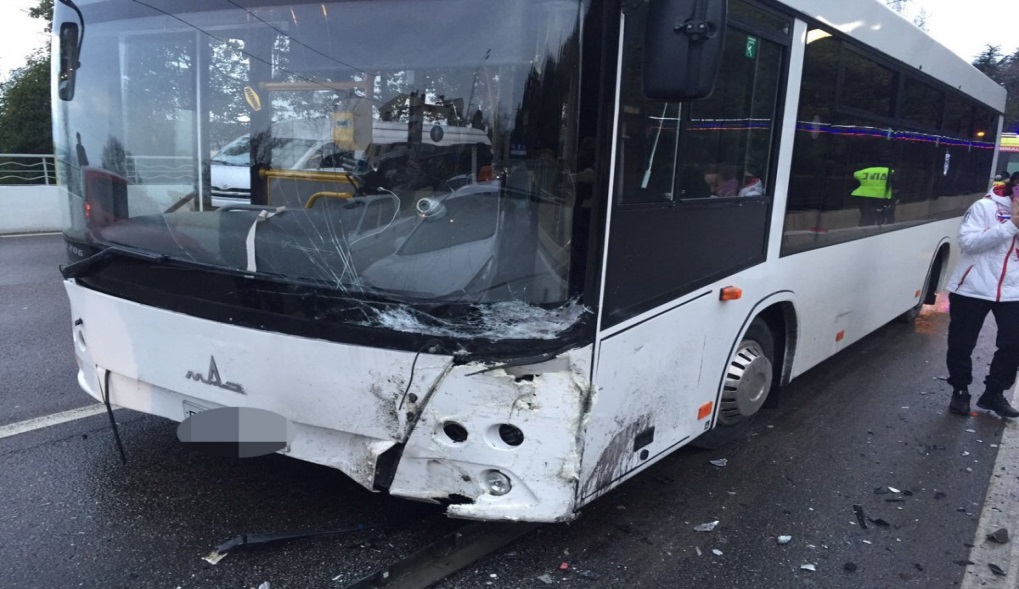 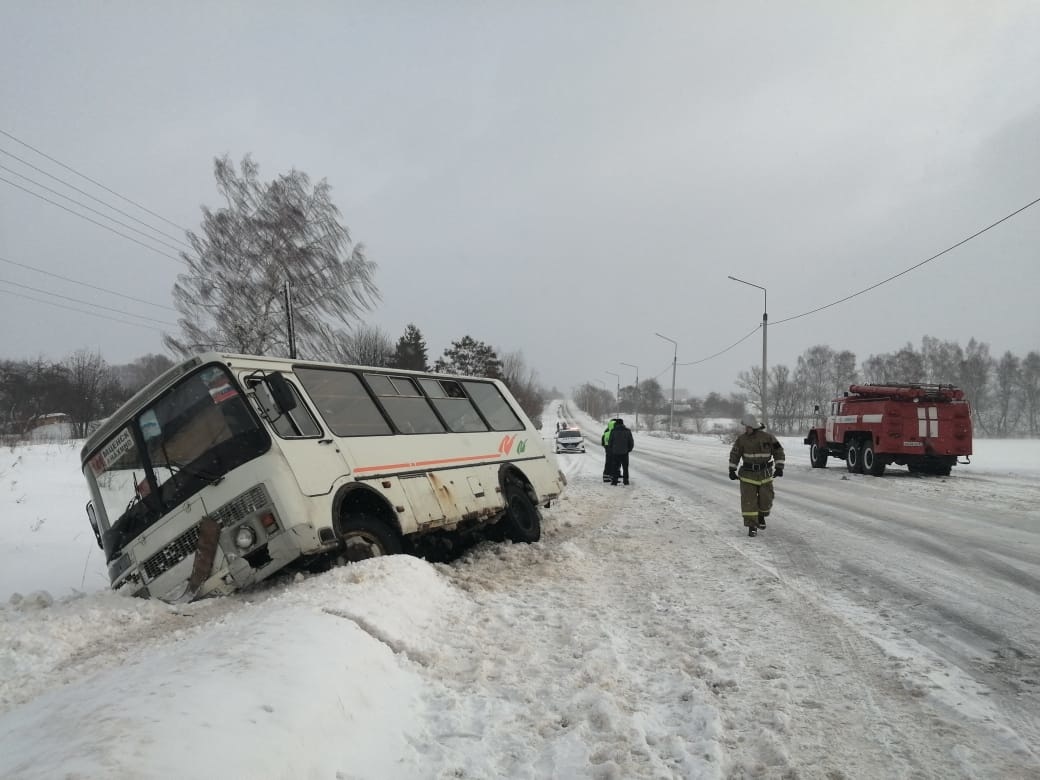 22
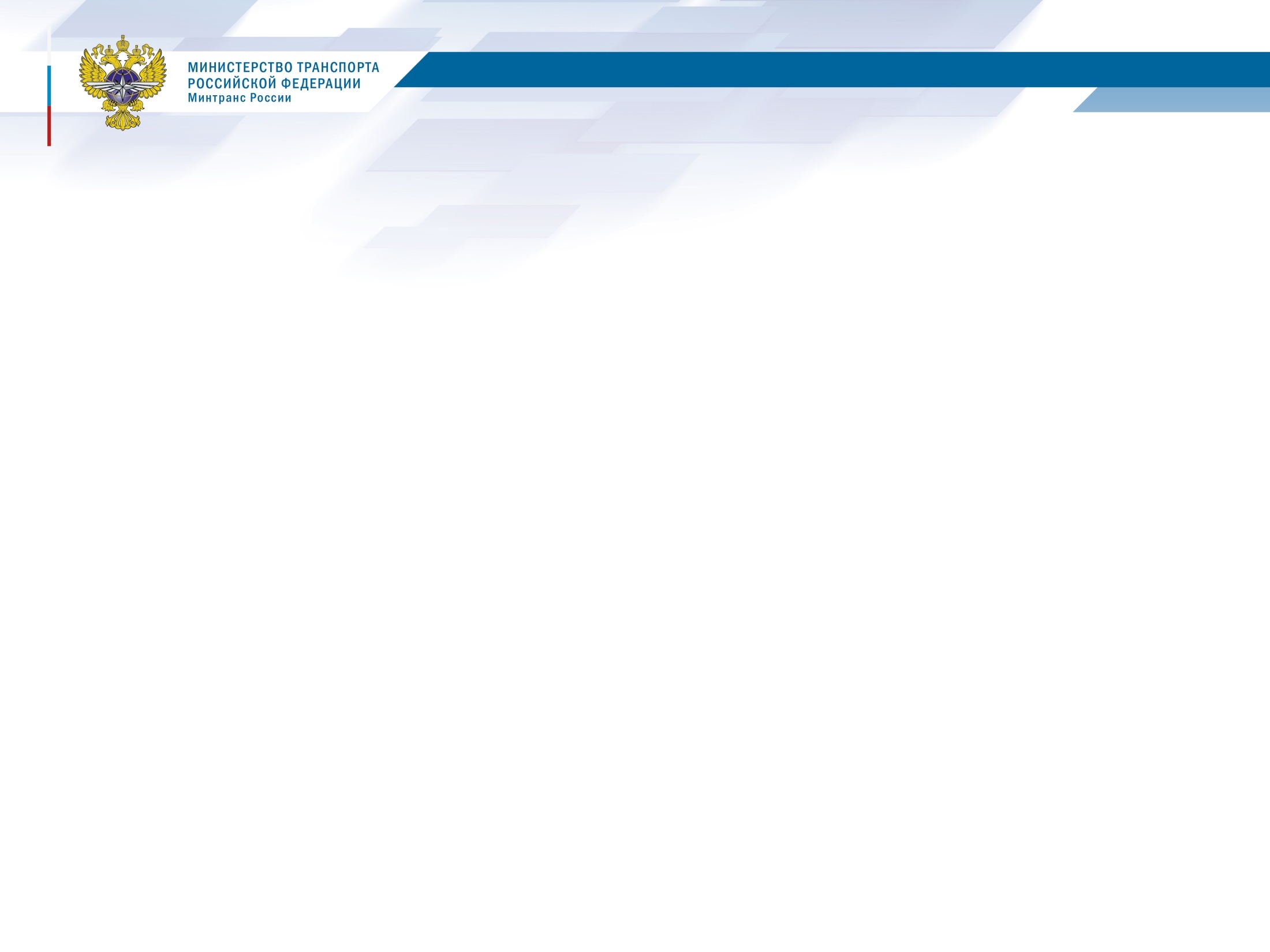 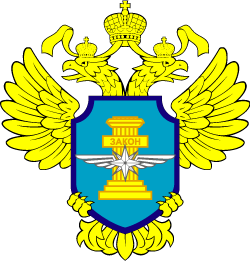 Федеральная служба по надзору в сфере транспорта
Обеспечение условий доступности для пассажиров из числа инвалидов транспортных средств автомобильного транспорта и городского наземного электрического транспорта, автовокзалов, автостанций 
и предоставляемых услуг
С 1 марта 2022 г. приказом Минтранса России от 20.09.2021 № 321 утвержден «Порядок обеспечения условий доступности для пассажиров из числа инвалидов объектов транспортной инфраструктуры и услуг автомобильного транспорта и городского наземного электрического транспорта, а также оказания им при этом необходимой помощи».
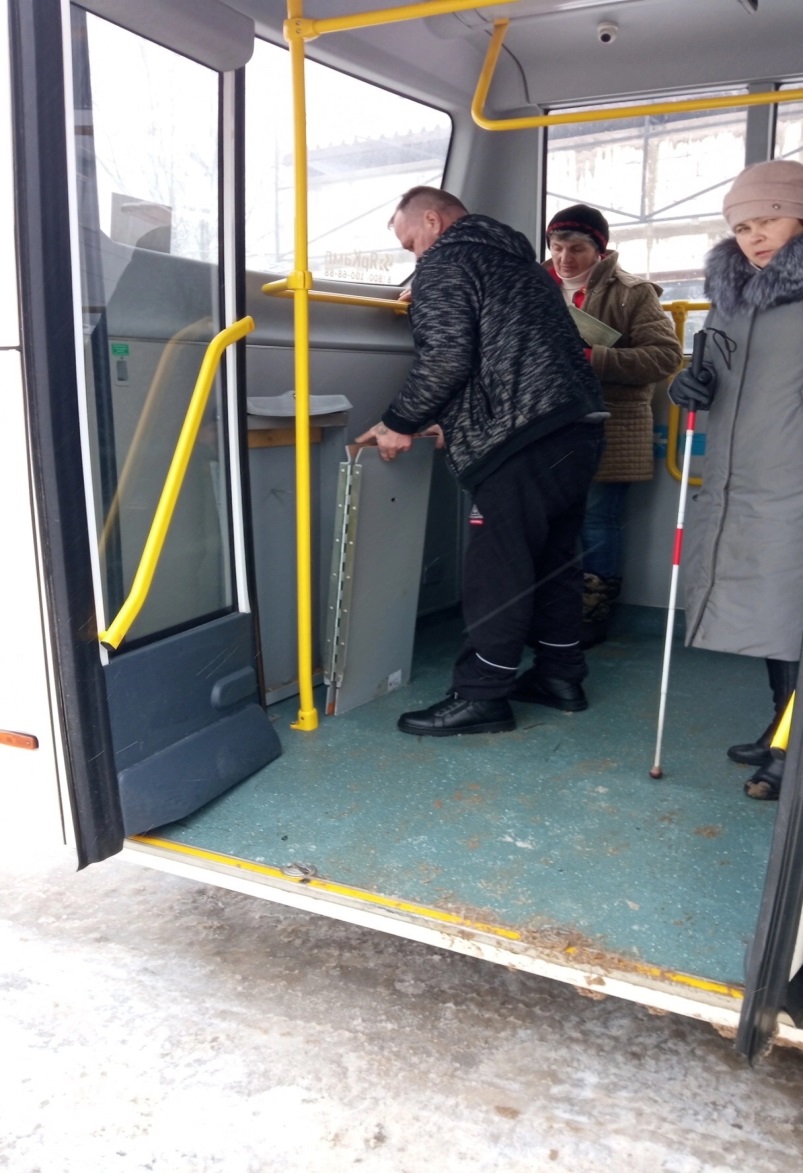 23
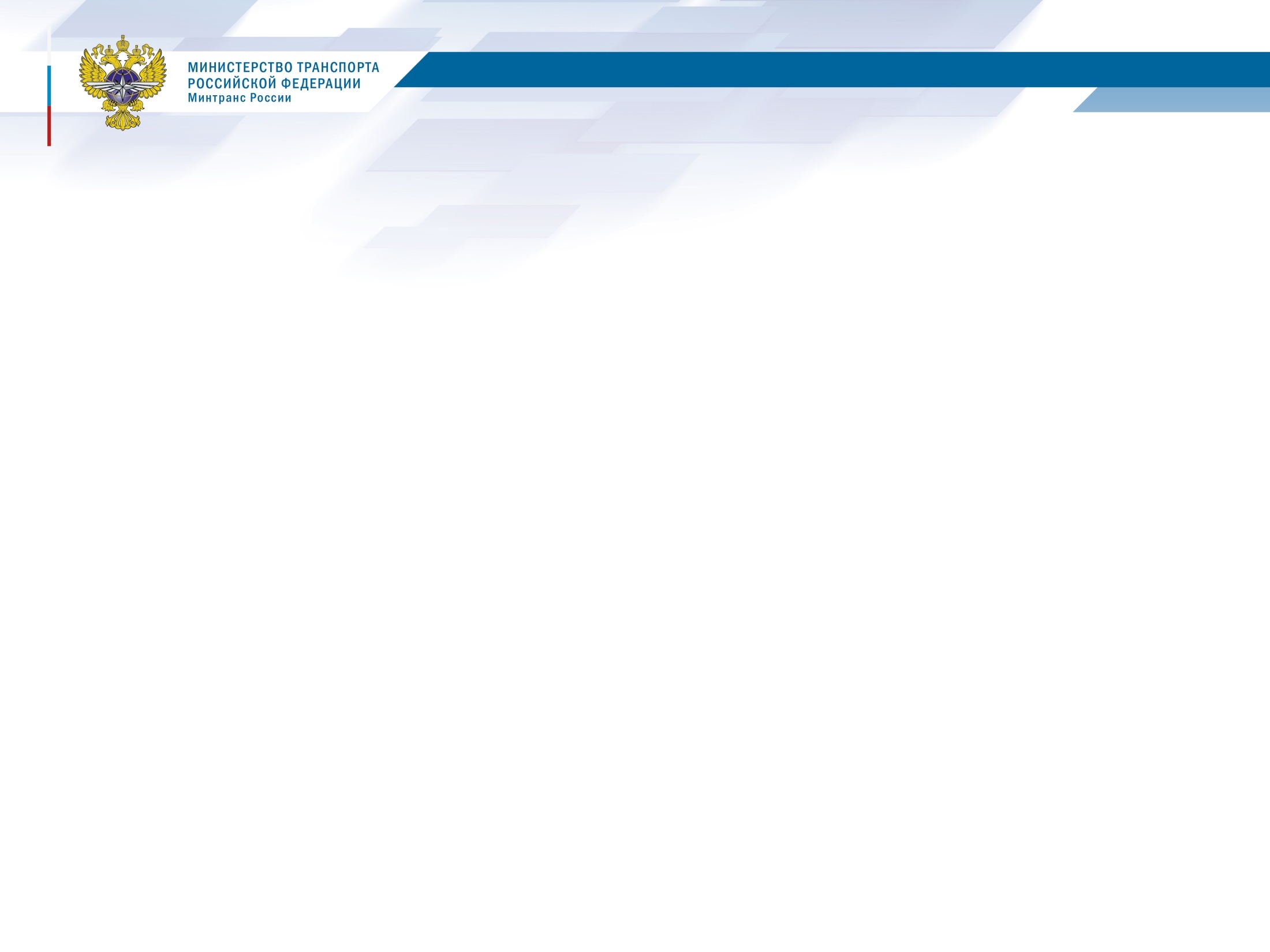 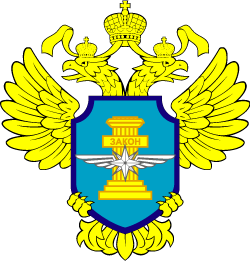 Федеральная служба по надзору в сфере транспорта
Обеспечение условий доступности для пассажиров из числа инвалидов транспортных средств автомобильного транспорта и городского наземного электрического транспорта, автовокзалов, автостанций 
и предоставляемых услуг
24
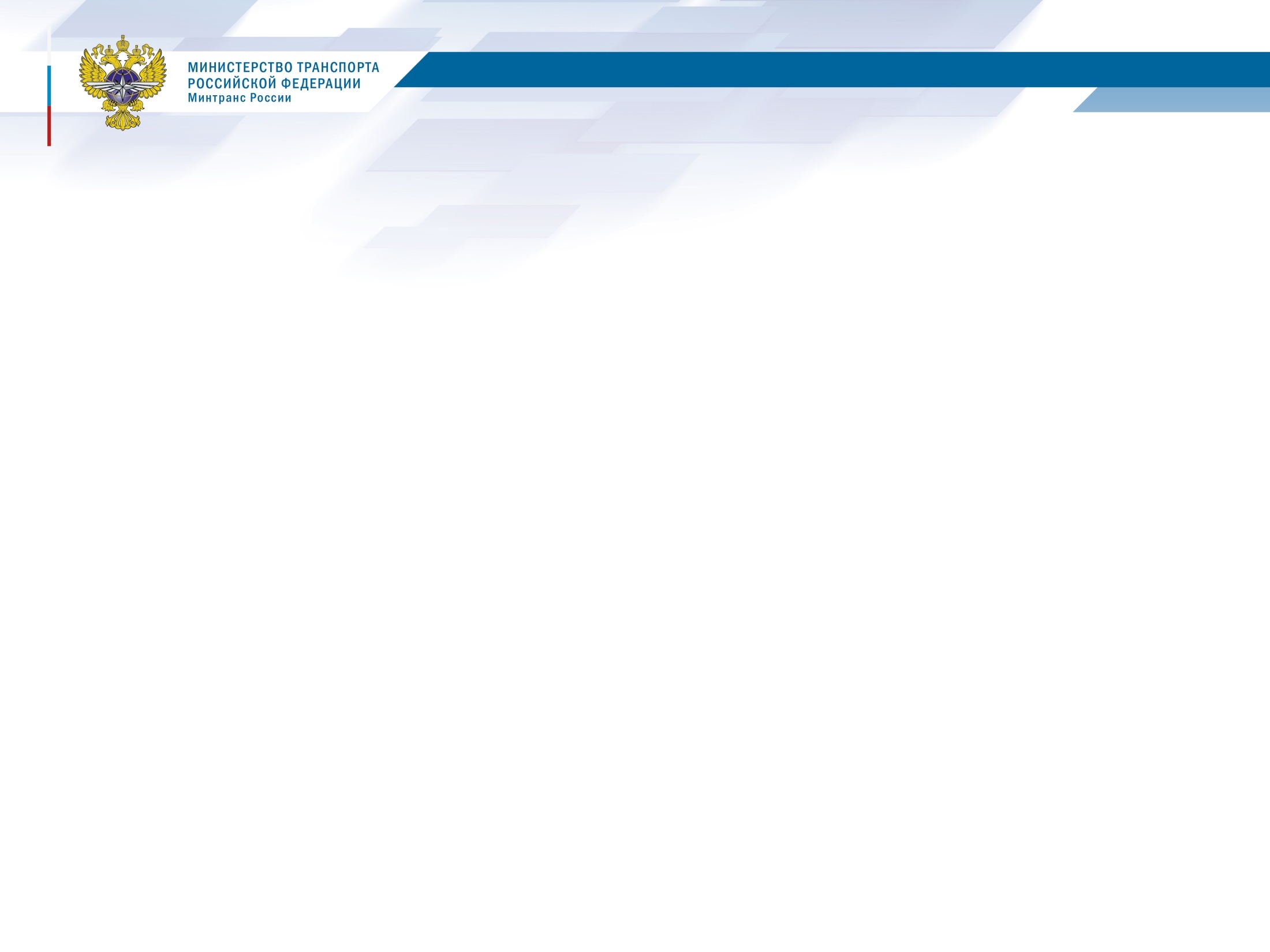 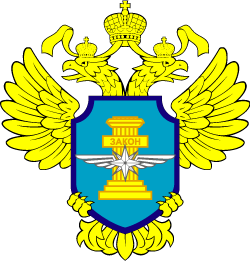 Федеральная служба по надзору в сфере транспорта
Обеспечение условий доступности для пассажиров из числа инвалидов транспортных средств автомобильного транспорта и городского наземного электрического транспорта, автовокзалов, автостанций 
и предоставляемых услуг
К основным нарушениям, выявленным в ходе проведённых контрольных (надзорных) мероприятий следует отнести не соблюдение требований п. 6 статьи 21.1 Федерального закона от 08.11.2007 № 259-ФЗ «Устав автомобильного транспорта и городского наземного электрического транспорта», подпункта 6 пункта 4 приказа Минтранса РФ от 20.09.2021 № 321 «Об утверждении Порядка обеспечения условий доступности для пассажиров из числа инвалидов объектов транспортной инфраструктуры и услуг автомобильного транспорта и городского наземного электрического транспорта, а также оказания им при этом необходимой помощи»,                а именно:
1. Транспортные средства не оснащены надписями, иной текстовой и графической информацией, выполненной крупным шрифтом, в том числе с применением рельефно-точечного шрифта Брайля при оказании услуг по перевозке пассажиров и иных лиц автобусами.
2. Не разработаны и утверждены паспорта доступности для пассажиров из числа инвалидов объектов, транспортных средств и предоставляемых услуг.
25
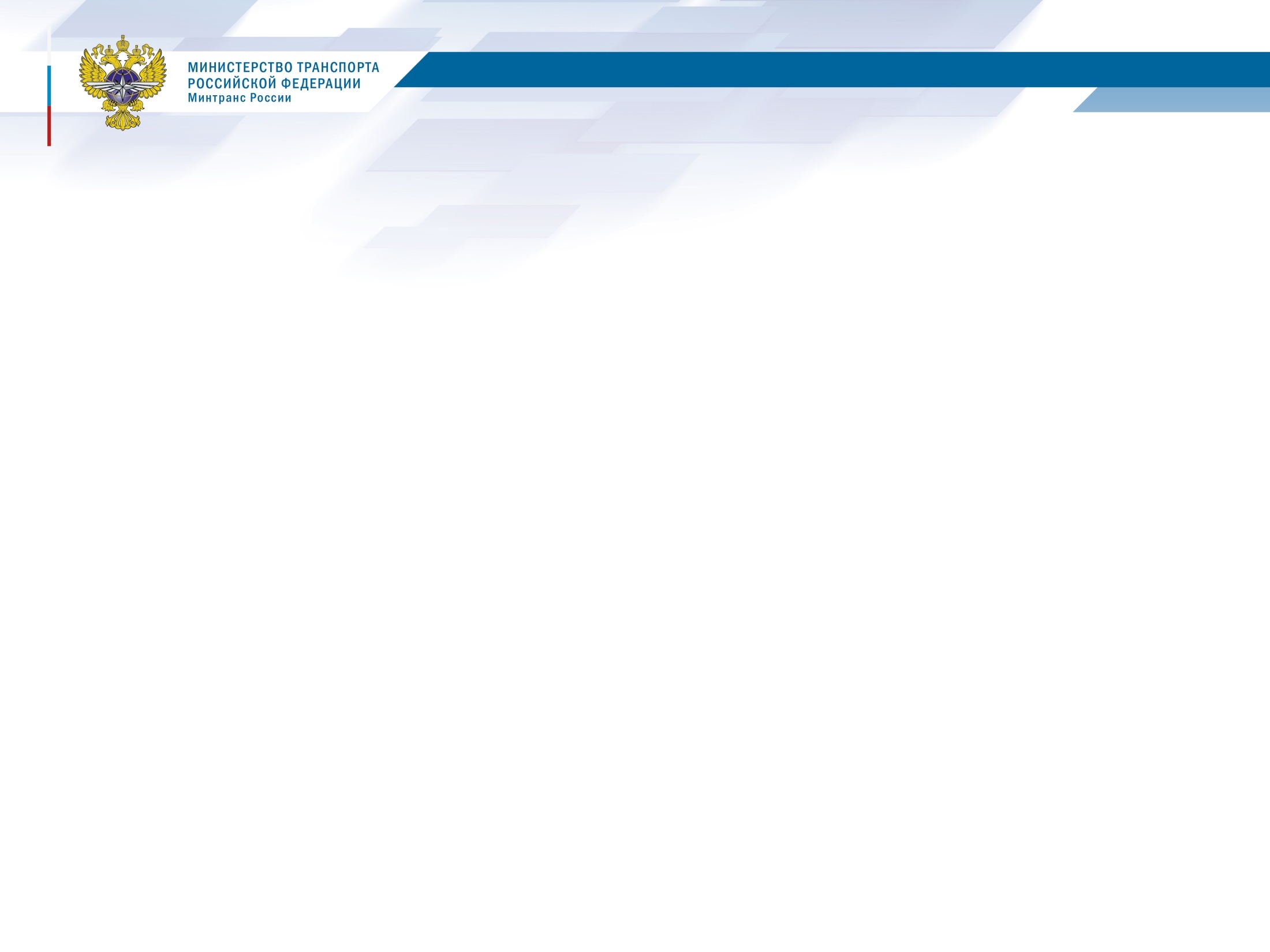 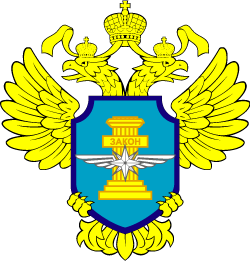 Федеральная служба по надзору в сфере транспорта
Меры административной ответственности по результатам 
контрольно-надзорных мероприятий
26
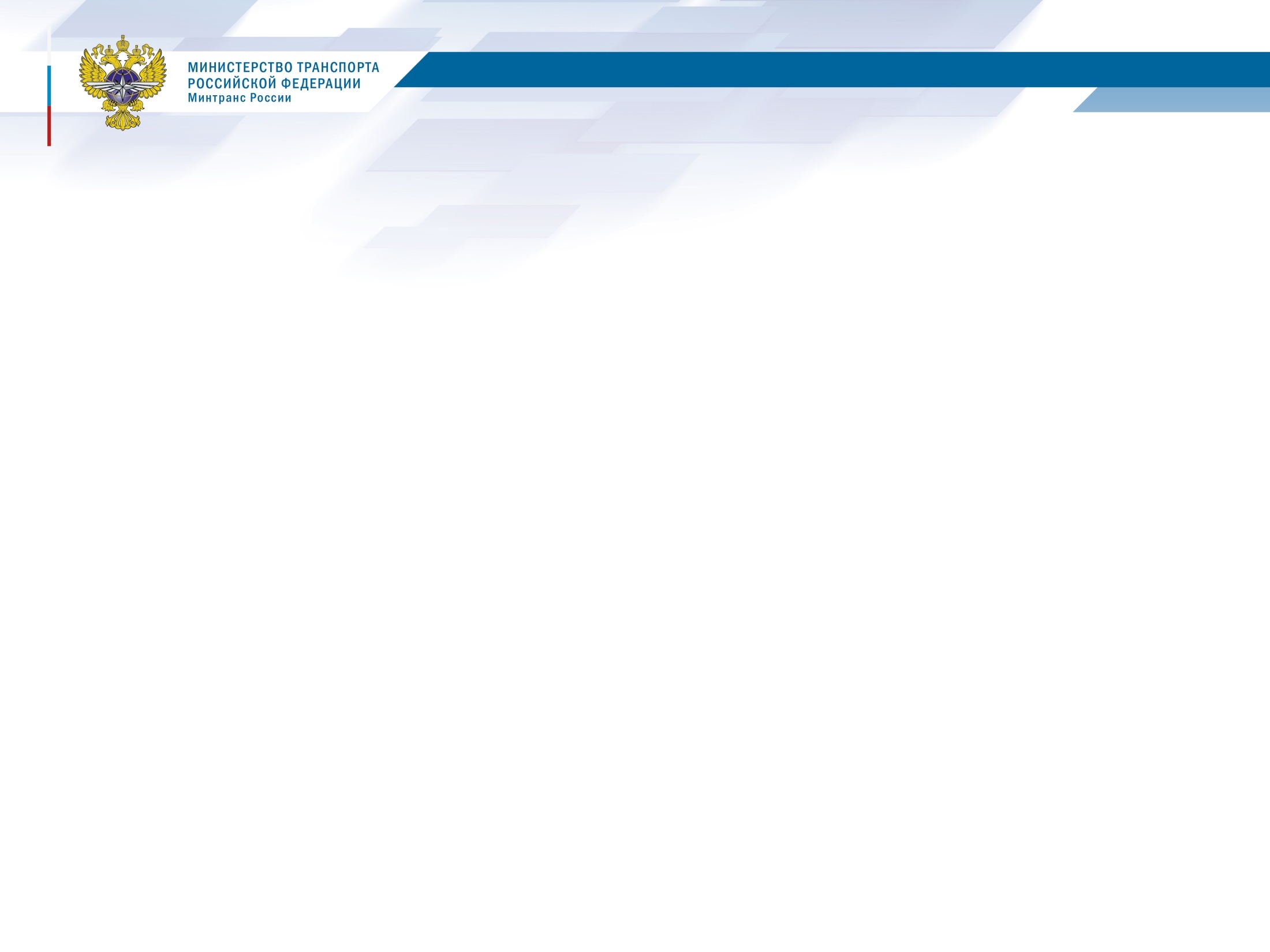 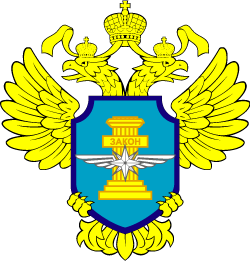 Федеральная служба по надзору в сфере транспорта
Мероприятия по профилактике нарушений обязательных требований.
27
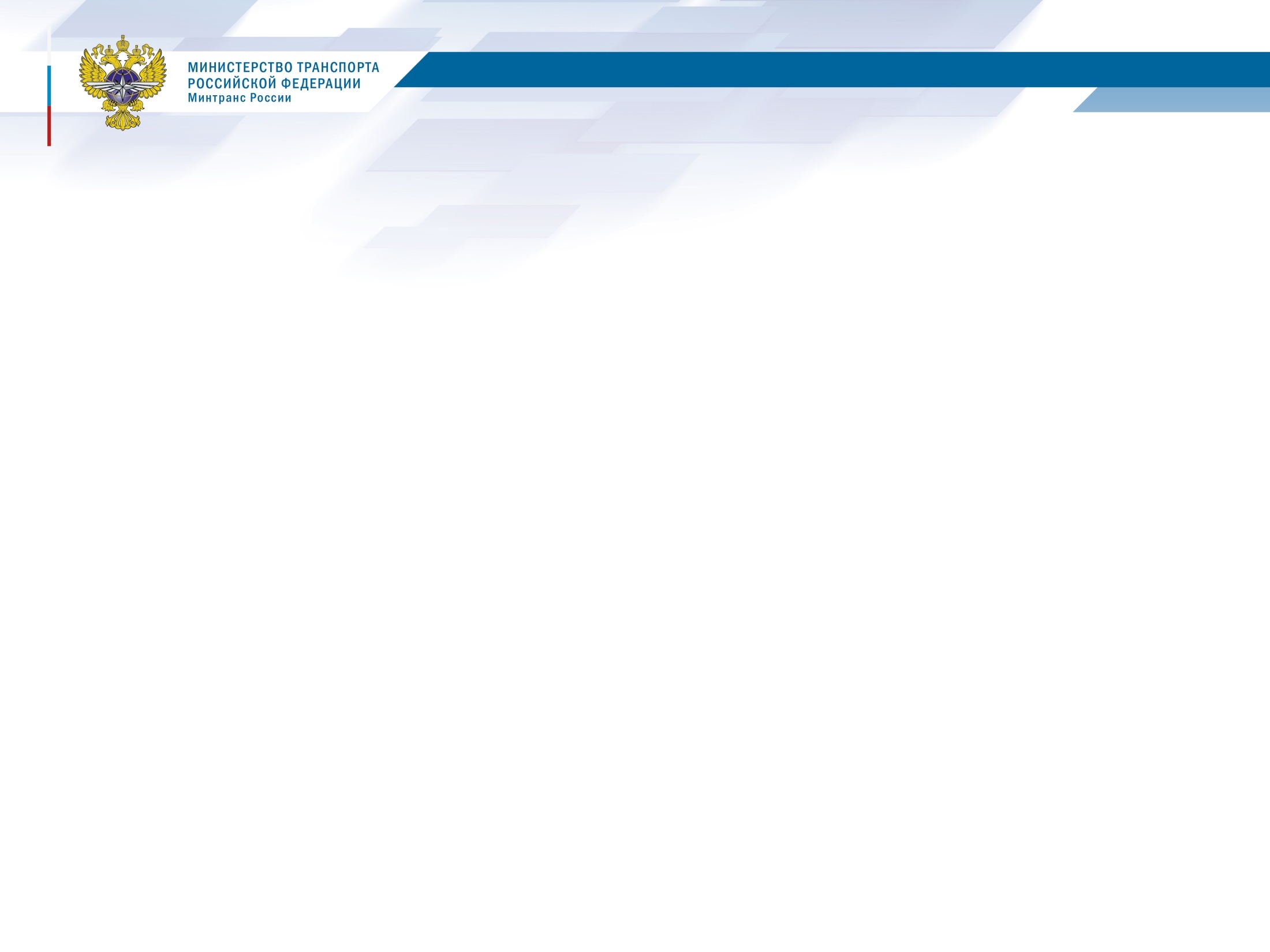 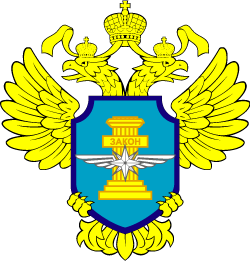 Федеральная служба по надзору в сфере транспорта
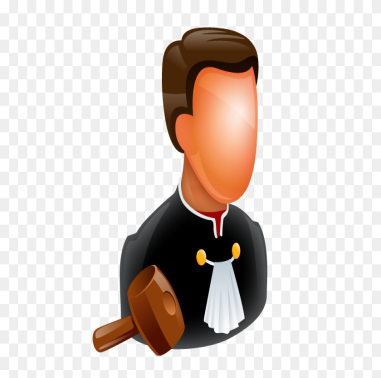 28
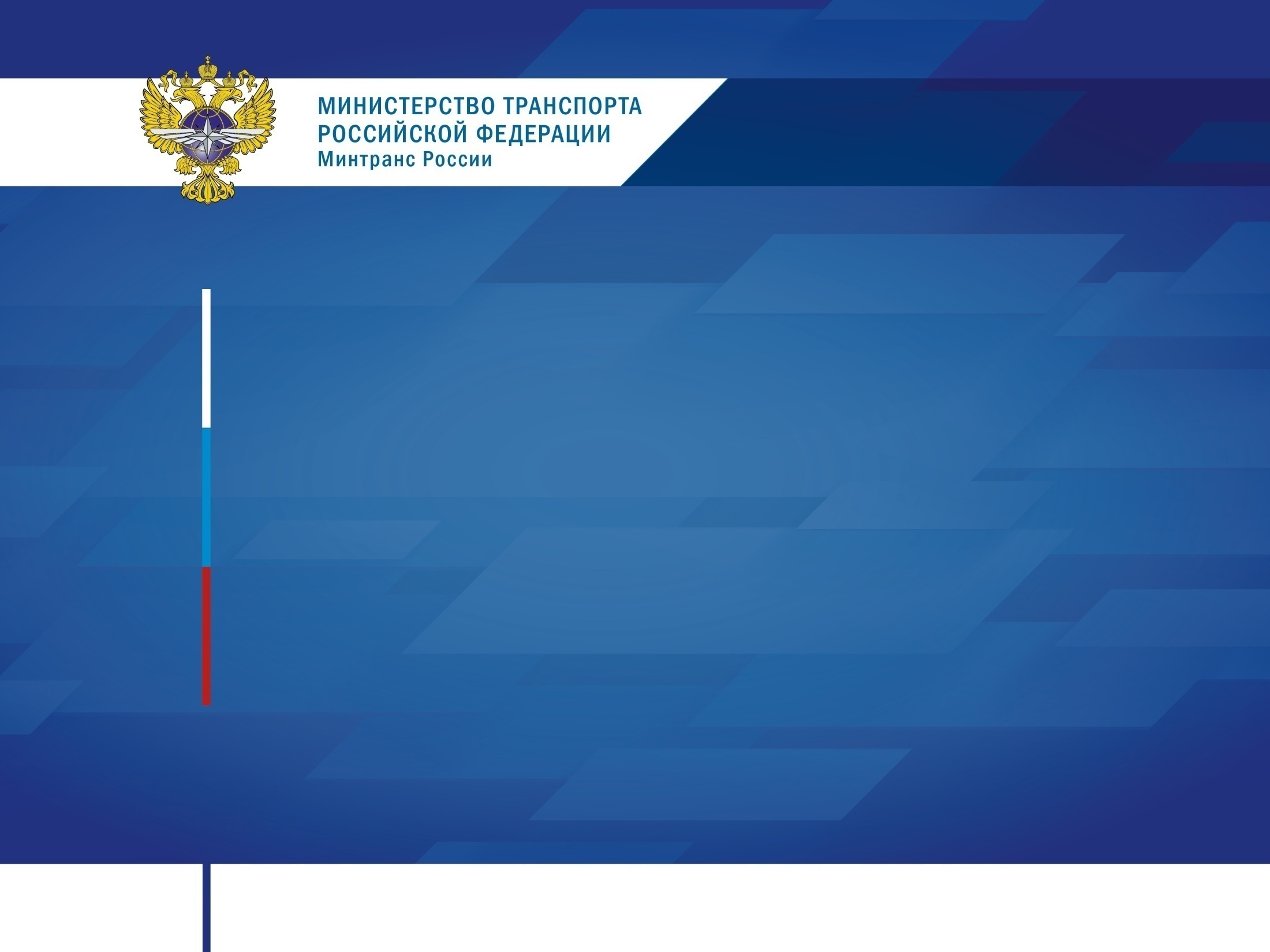 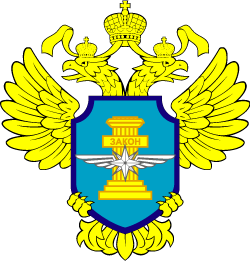 Федеральная служба 
по надзору в сфере транспорта
ПУБЛИЧНЫЕ СЛУШАНИЯ ПРАВОПРИМЕНИТЕЛЬНОЙ ПРАКТИКИ СЕВЕРО-ВОСТОЧНОГО МУГАДН 
ЗА IV КВАРТАЛ 2022 ГОДА ЗАВЕРШЕНЫ

СПАСИБО ЗА ВНИМАНИЕ!